Part 2.2: Symmetry and 				Point Groups
1
Outline
VSEPR
Define Symmetry
Symmetry elements
Symmetry operations
Point groups
Assigning point groups
Matrix math
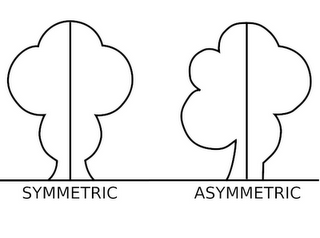 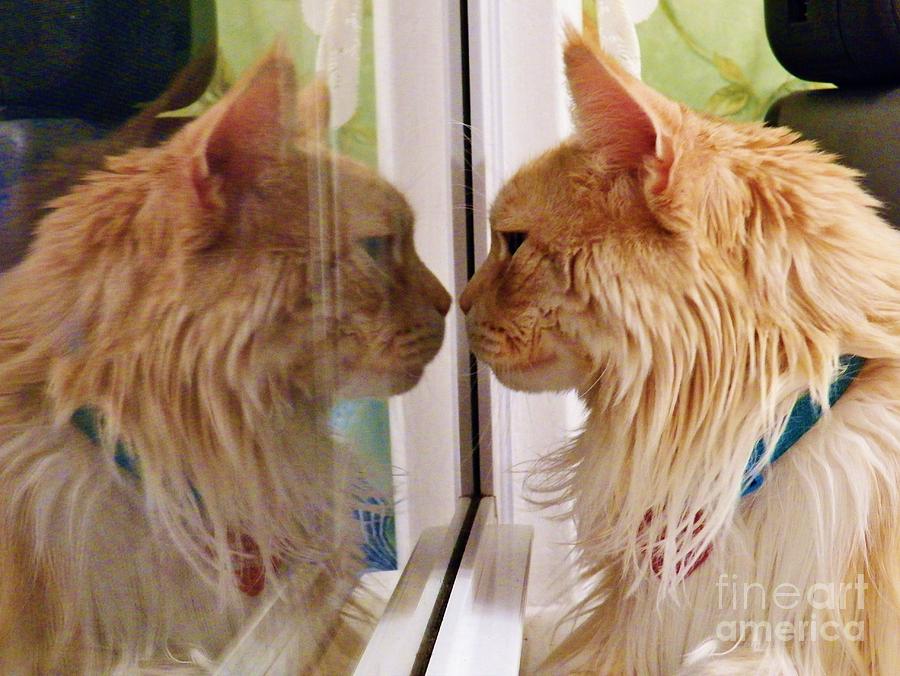 2
VSEPR
Valence shell electron pair repulsion (VSEPR) theory
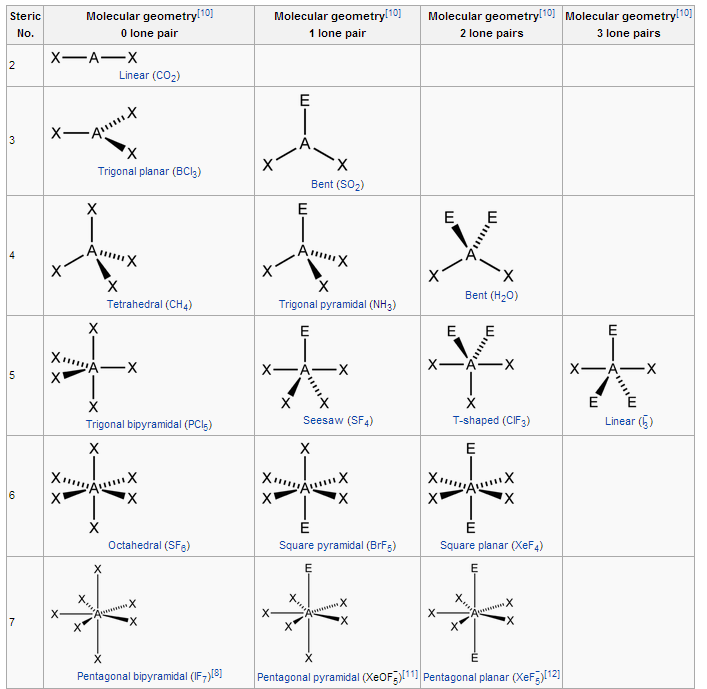 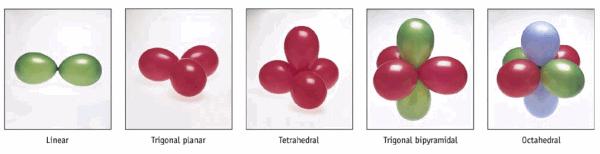 3
Symmetry
You know intuitively if something is symmetric but we require a precise method to describe how an object or molecule is symmetric.
Definitions:
The quality of something that has two sides or halves that are the same or very close in size, shape, and position. (Webster)
When one shape becomes exactly like another if you flip, slide or turn it. (mathisfun.com)
The correspondence in size, form and arrangement of parts on opposites sides of a plane, line or point. (dictionary.com)
Symmetry Elements
Symmetry Operations
4
Symmetry
Symmetry Elements
a point, line or plane with respect to which the symmetry operation is performed
is a point of reference about which symmetry operations can take place
Symmetry Operations
a process that when complete leaves the object appearing as if nothing has changed (even through portions of the object may have moved).
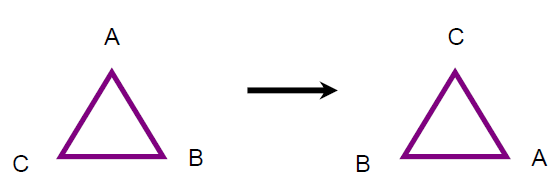 Do Something!
5
If A, B and C are equivalent.
Symmetry Element: Inversion Center
For any part of an object there exists an identical part diametrically opposite this center an equal distance from it.
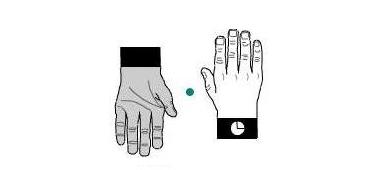 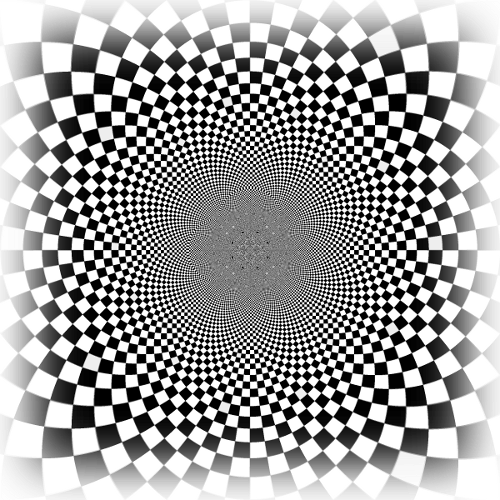 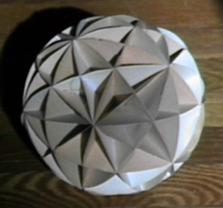 Each atom in the molecule is moved along a straight line through the inversion center to a point an equal distance from the inversion center.
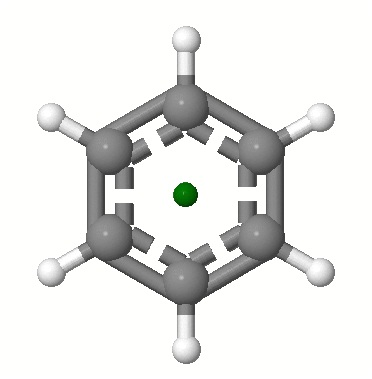 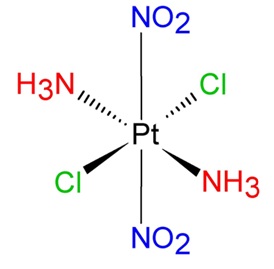 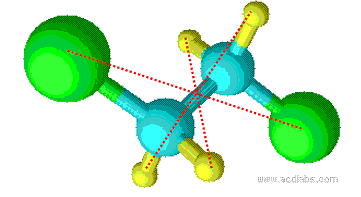 6
Symmetry Element: Axis
An axis around which a rotation by 360°/n results in an object indistinguishable from the original.
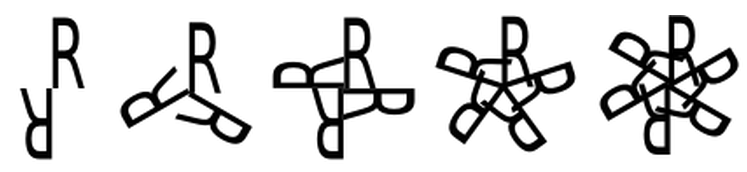 A molecule can have more than one symmetry axis; the one with the highest n is called the principal axis.
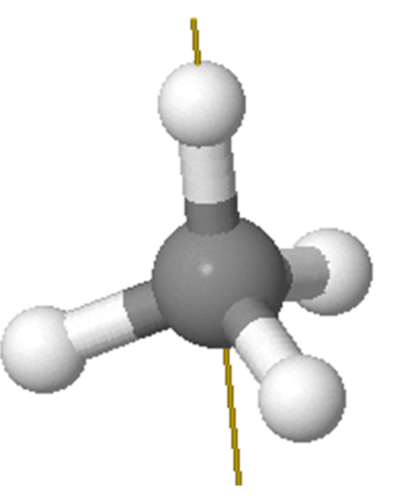 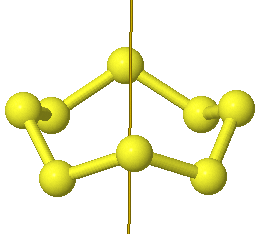 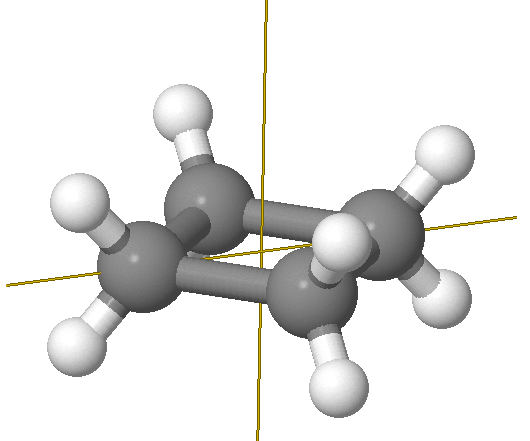 7
Symmetry Element: Plane
A plane of reflection through which an identical copy of the original is given.
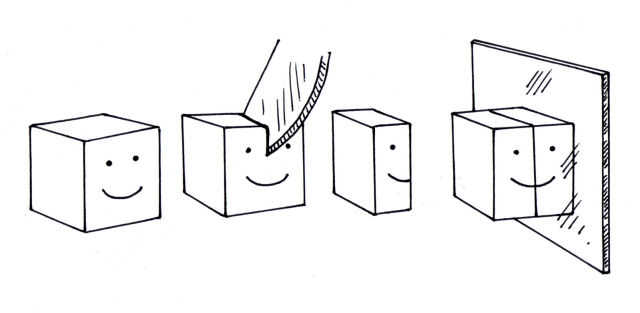 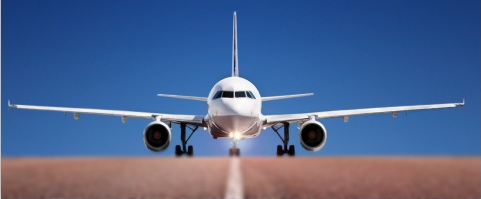 A molecule can have more than one plane of symmetry.
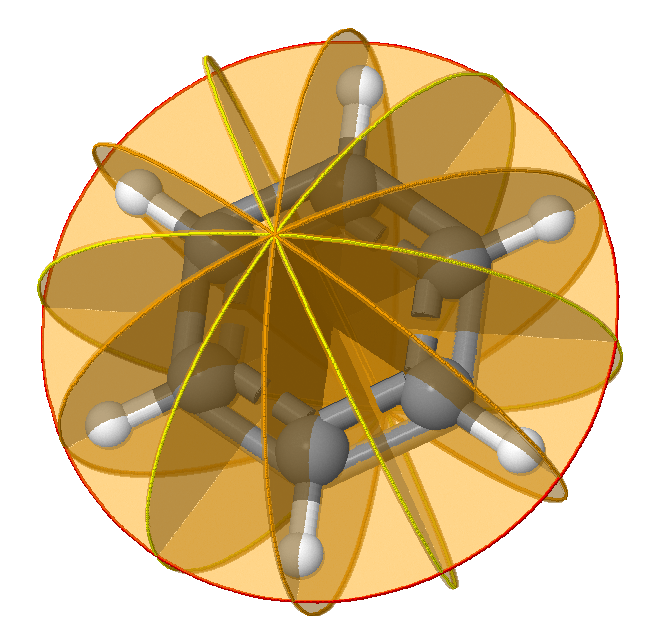 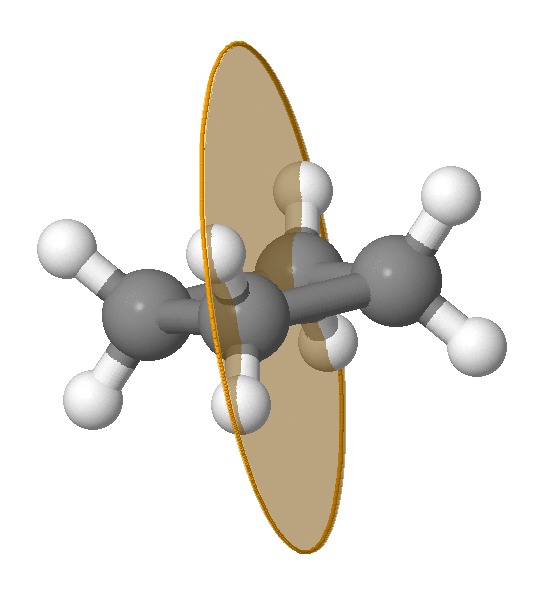 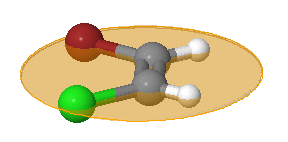 8
Symmetry Elements
Point  =  Center of Symmetry
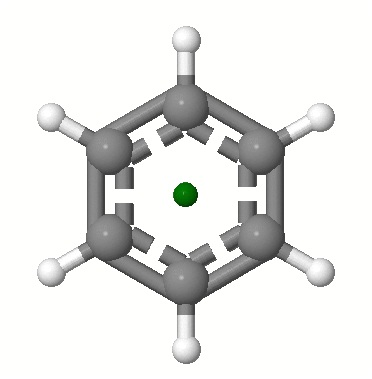 Line  =  Axis of Symmetry
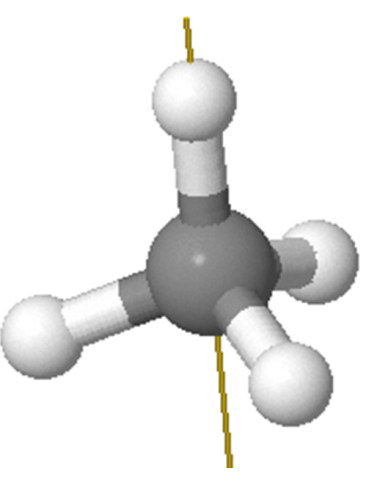 =  0 dimension
Plane  =  Plane of Symmetry
=  1 dimension
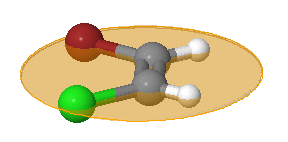 Volume of symmetry?
=  2 dimensions
9
Elements and Operations
Symmetry elements
Axis
Mirror plane
Center of inversion

Symmetry Operations
Identity (E)
Proper Rotation (Cn)
Reflection (s)
Inversion (i) 
Improper Rotation (Sn)
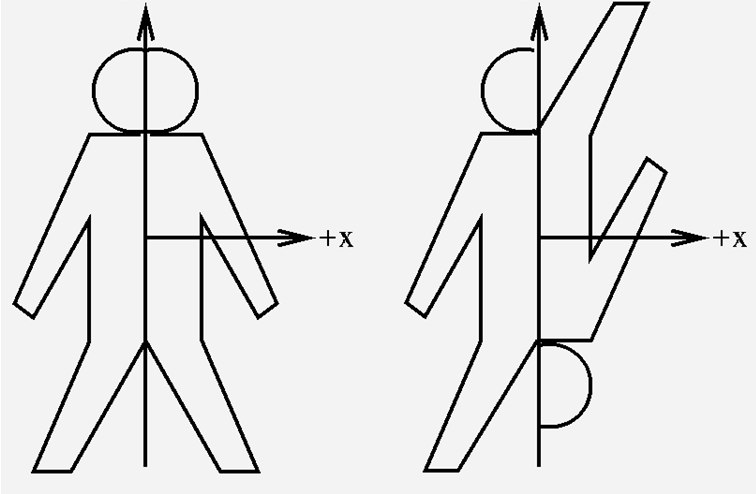 10
Identity (E)
Leaves the entire molecule unchanged.

 All objects have identity. 

 Abbreviated E, from the German 'Einheit' meaning unity.
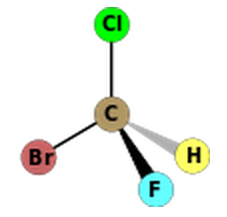 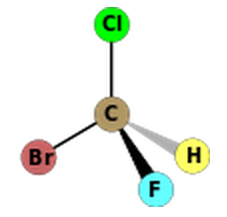 E
~ doing nothing!
11
Proper Rotation (Cn)
Rotation about an axis by 360°/n

 C2 rotates 180°, C6 rotates 60°.

 Each rotation brings is indistinguishable from the original.
C5
C2
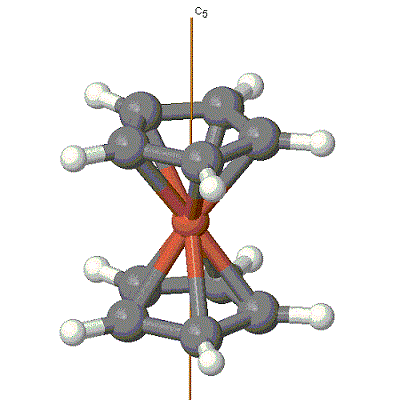 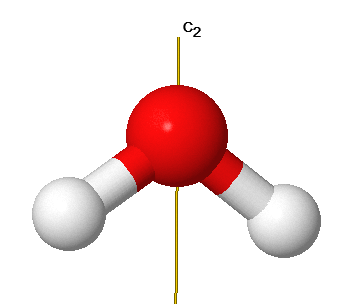 Cnm : apply a Cn rotation m times
12
Rotations (Cn)
Cnm : apply a Cn rotation m times
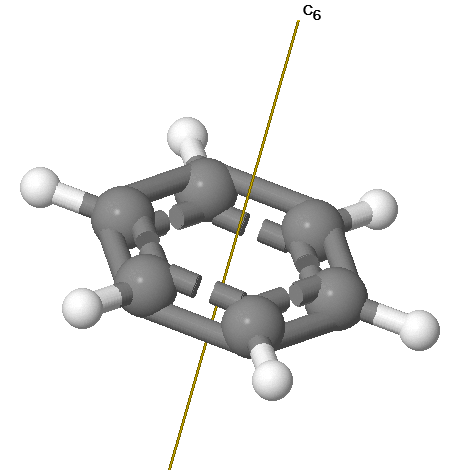 360°/6 = 60°
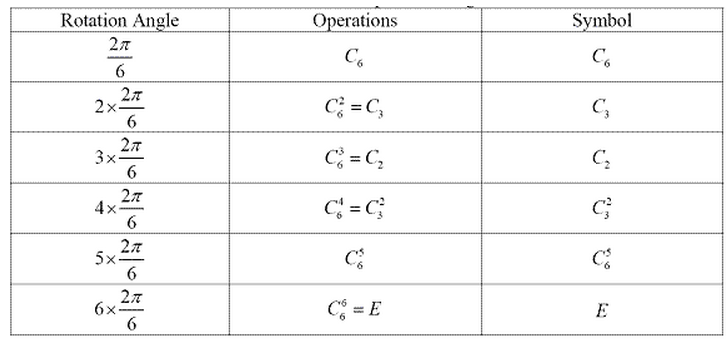 13
More than 1 Cn
BH3
benzene
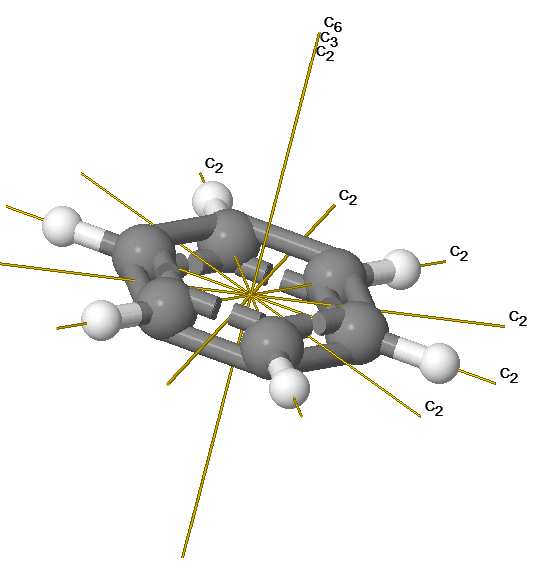 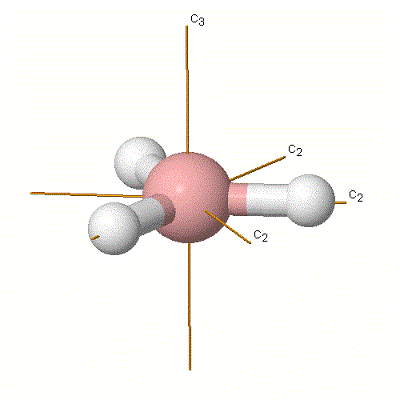 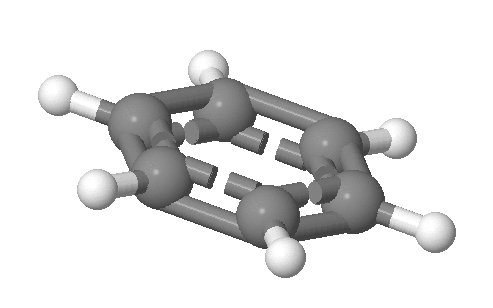 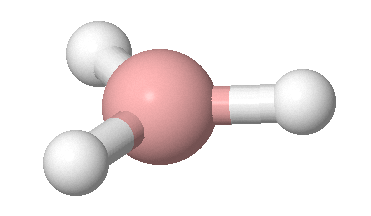 C3  
3 x ⊥C2
C6 , C3 , C2
6 x ⊥C2
Highest n = principle axis (z-direction)
14
Reflection (s)
Take each atom in the molecule and move it toward the reflection plane along a line perpendicular to that plane. Continue moving the atom through the plane to a point equidistant from the plane on the opposite side of the plane
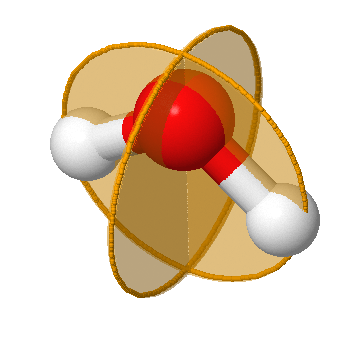 15
Reflection (s)
Multiple Reflection Planes
benzene
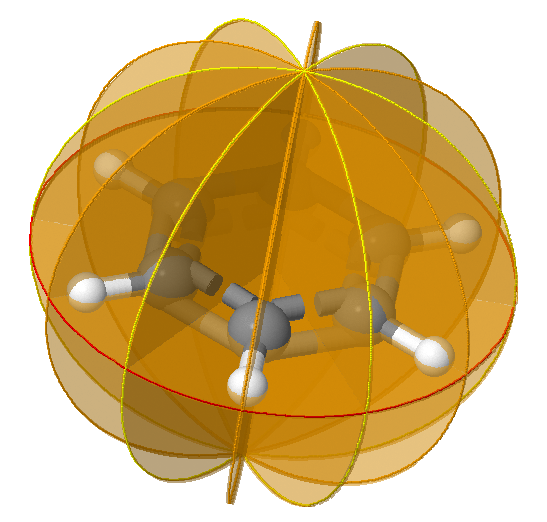 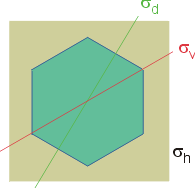 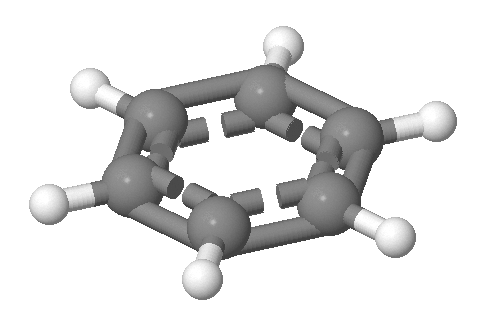 sv = through atom vertical plane
sd = between atoms/bonds dihedral planes
sh = perpendicular to the primary rotation axis
3 x sv
3 x sd
1 x sh
16
Reflection (s)
Multiple Reflection Planes
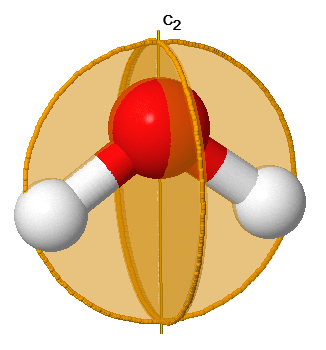 C2
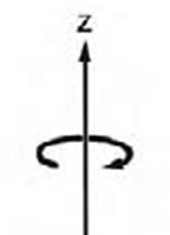 sv’
or
syz
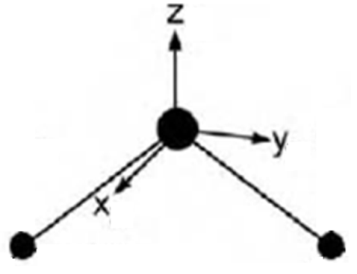 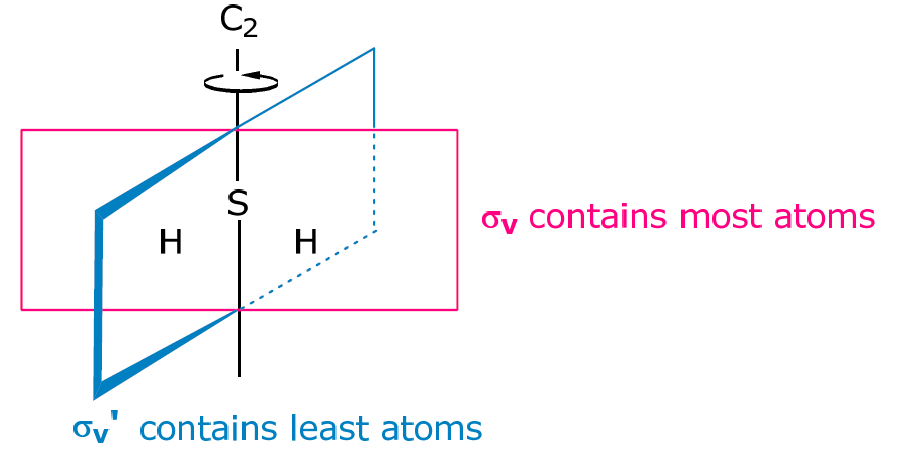 1
2
sv
or
sxz
17
Inversion (i)
Each atom in the molecule is moved along a straight line through the inversion center to a point an equal distance from the inversion center.
18
Inversion (i)
Does not require an atom at the center of inversion.
C60
Benzene
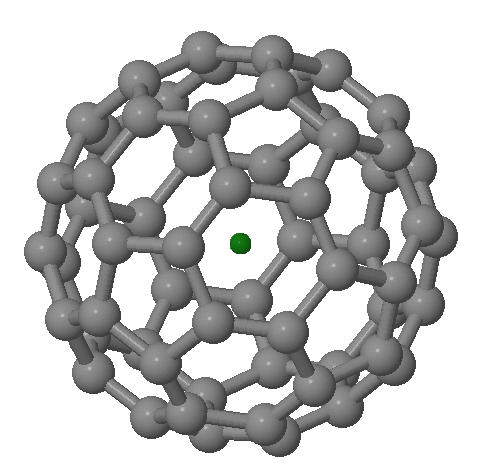 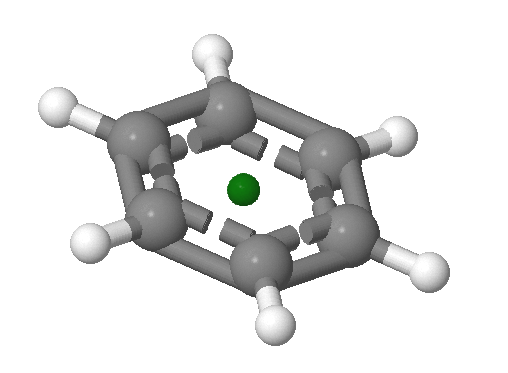 19
Improper Rotation (Sn)
Rotation about an axis by 360°/n followed by reflection through the plane perpendicular to the rotation axis.

 Labeled as an Sn axis.
Snm : apply a Cn rotation then reflection m times
20
Improper Rotation (Sn)
B2H4
Allene
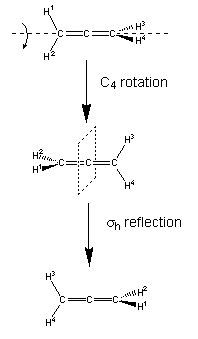 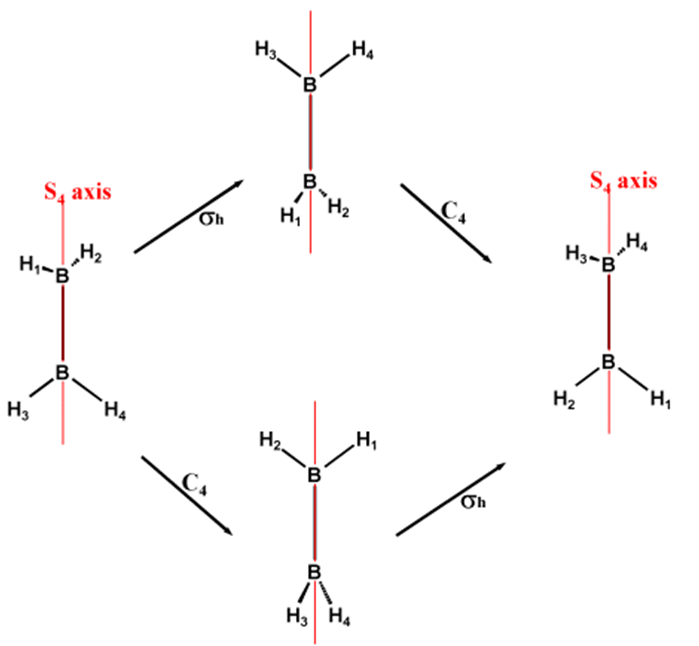 Snm : apply a Cn rotation then reflection m times
21
Improper Rotation (Sn)
Snm : apply a Cn rotation then reflection m times
n = even
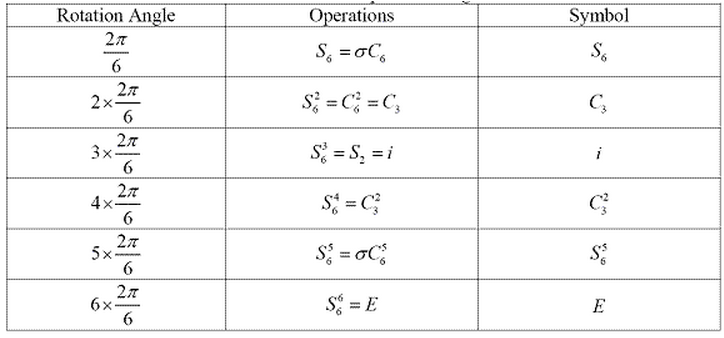 22
Improper Rotation (Sn)
Snm : apply a Cn rotation then reflection m times
n = odd
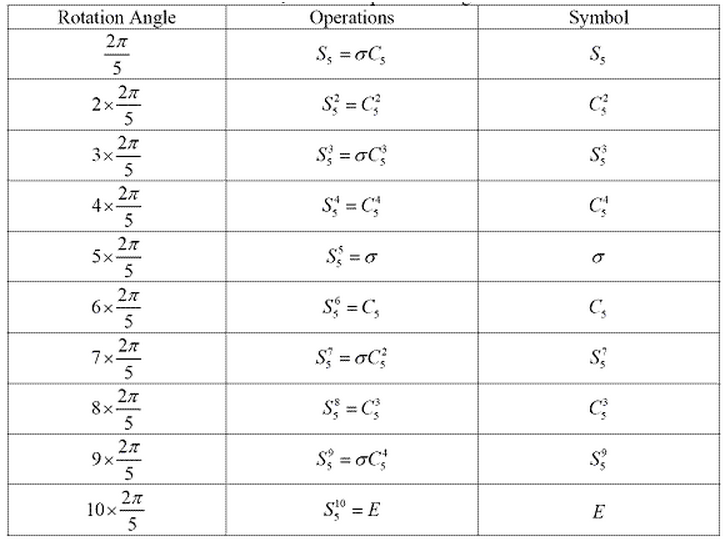 23
Symmetry Operations
Identity (E)

Proper Rotation (Cn)

Reflection (s)

Inversion (i) 

Improper Rotation (Sn)
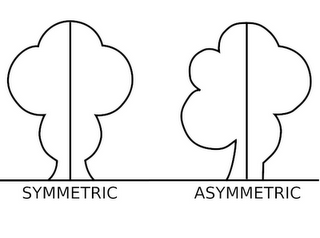 24
Side note: Crystals
Crystallographic Symmetry
Molecular Symmetry
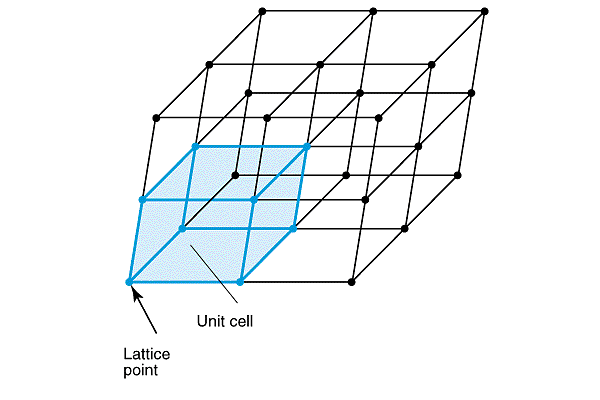 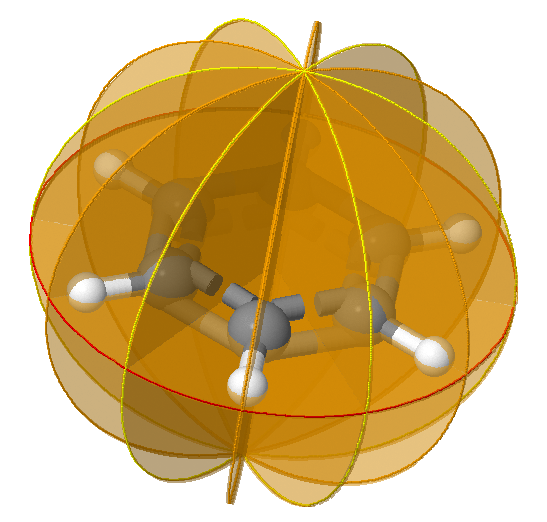 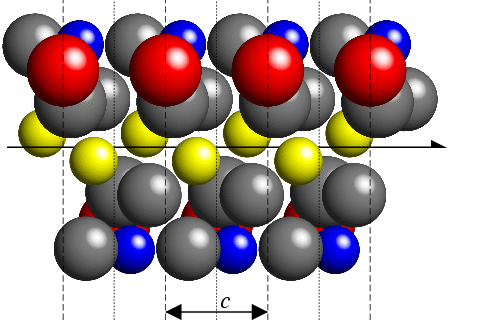 Identity
Rotation
Reflection
Inversion
Center of Mass Unchanged
Additional Symmetry Operations
25
Crystallographic Symmetry Operations
Glide-reflection Symmetry
The combination of reflection and translation.
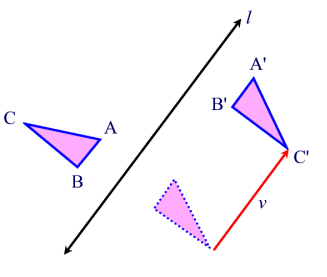 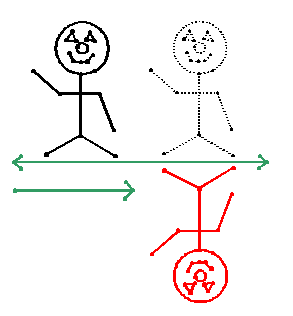 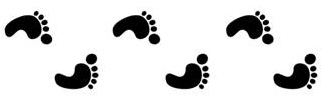 Screw Symmetry
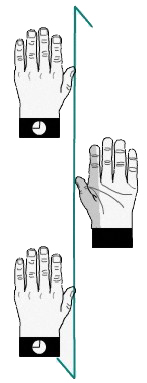 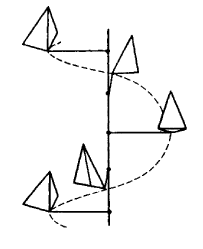 The combination of rotation and translation.
26
Groups of Symmetry Operations
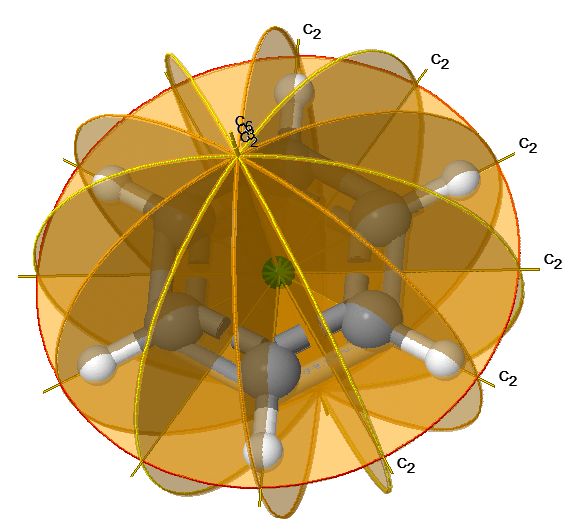 Many molecules have 2 or more symmetry operations/elements.

Not all symmetry operations occur independently.  

Molecules can be classified and grouped based on their symmetry.
Molecules with similar symmetry elements and operations belong to the same point group.

Called point group because symmetry operations are related to a fixed point in the molecule (the center of mass).
27
Point Groups
Infinite number of molecules, finite number of point groups.
28
Types of Point Groups
Nonaxial (no rotation)
- C1, Cs, Ci
Cyclic (rotational)
-Cn, Cnv, Cnh, Sn
Dihedral (⊥C2)
- Dn, Dnd, Dnh
Polyhedral
- T, Th, Td, O, Oh, I, Ih
Linear
- C∞v, D ∞h
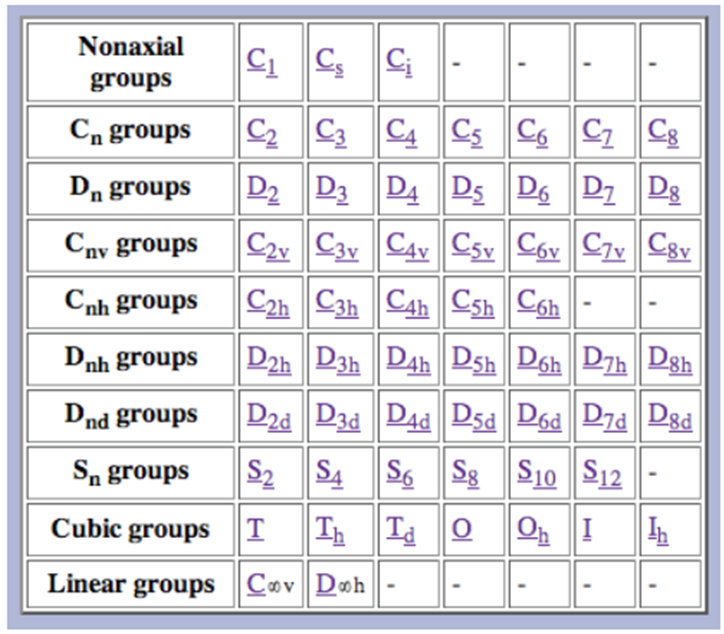 http://symmetry.jacobs-university.de/
29
Nonaxial: C1
There are no symmetry elements except E
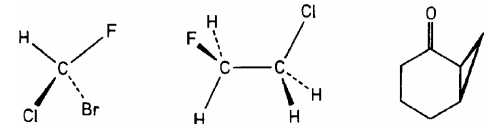 Many molecules are C1
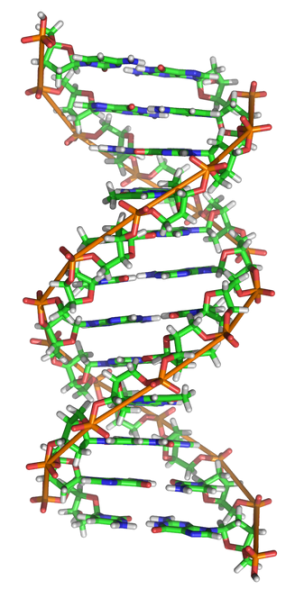 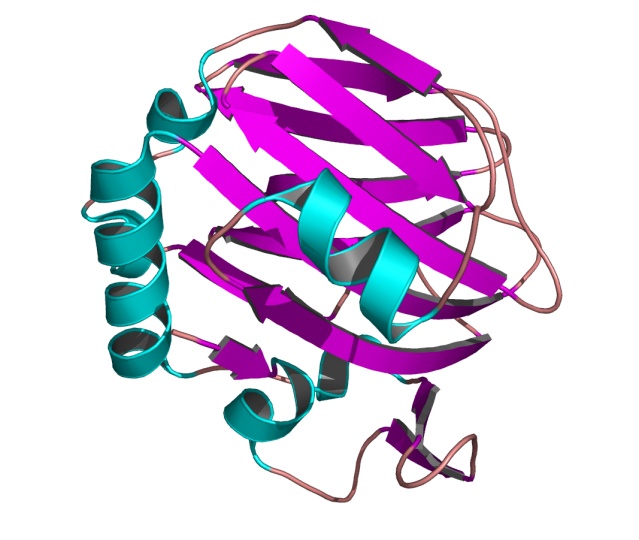 30
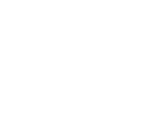 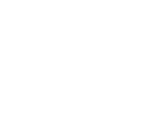 Nonaxial: Cs
Symmetry elements: E and s
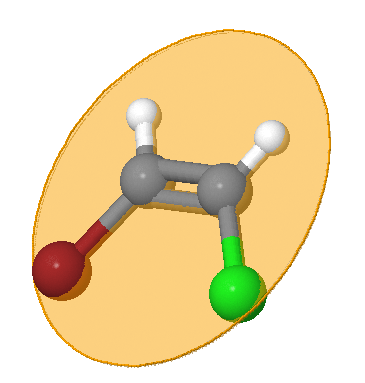 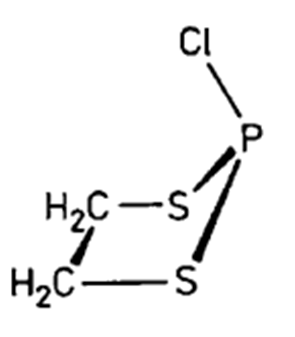 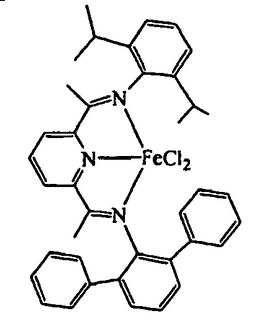 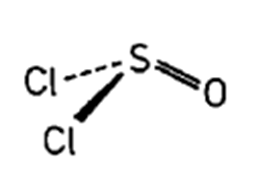 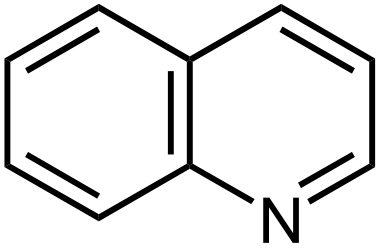 31
[Speaker Notes: Newman projection]
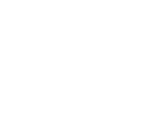 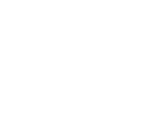 Nonaxial: Ci
Symmetry elements: E and i
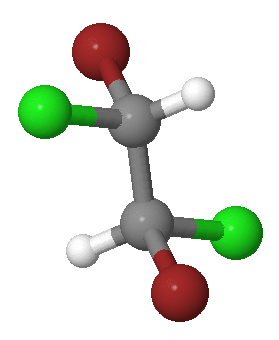 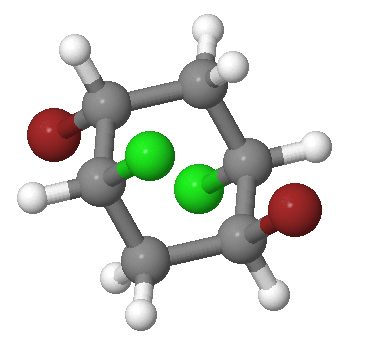 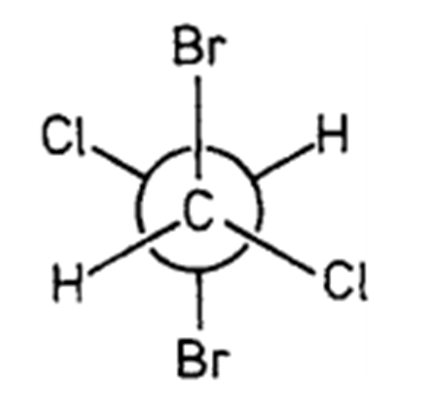 32
[Speaker Notes: Newman projection]
Cyclic: Cn
Symmetry elements: E and Cn
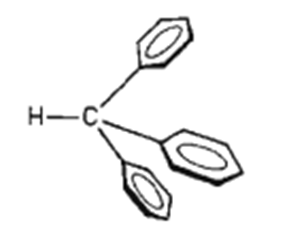 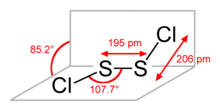 C2
C3
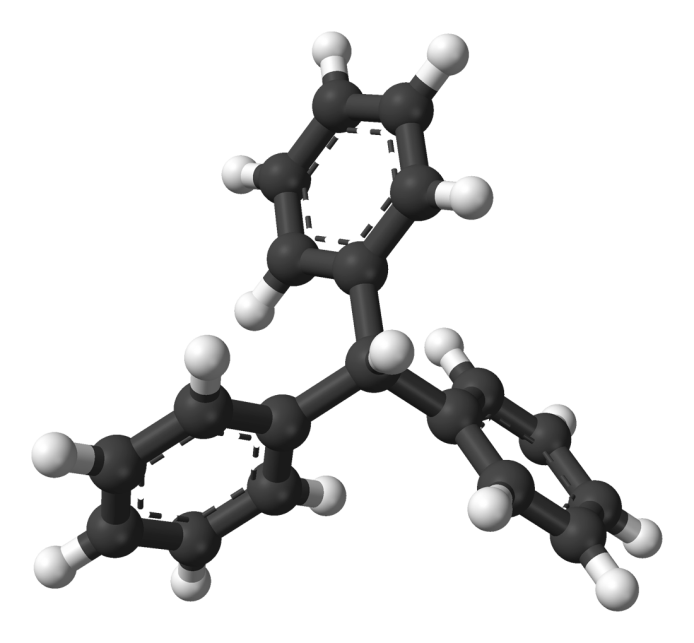 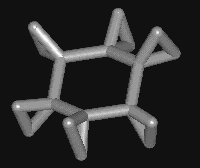 C6
[6]-rotane
33
Cyclic: Cnv
Symmetry elements: E, sv/sdand Cn
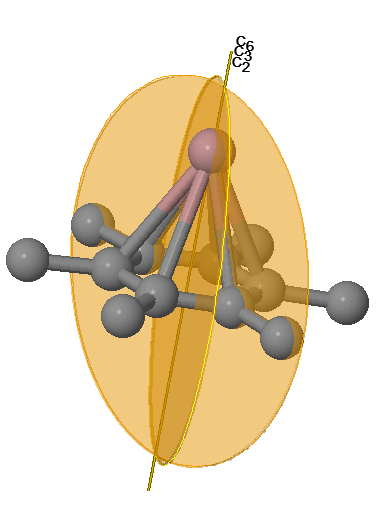 gallium(h6-C6Me6)
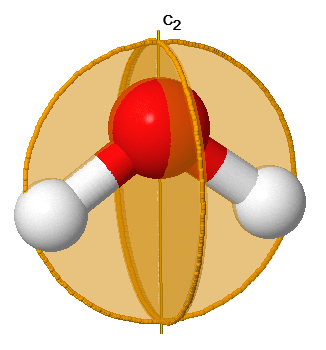 C6v
C2v
C2 principle axis 
sv contains C2 axis 
sd contains C2 axis
C6 principle axis 
3 x sv contains C6 axis 
3 x sd contains C6 axis
34
Cyclic: Cnh
Symmetry elements: E, sh, Sn and Cn
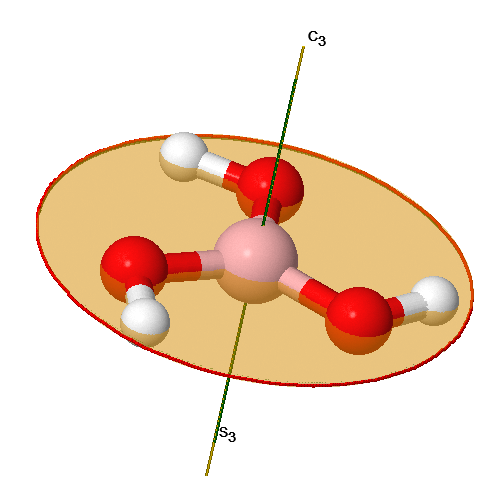 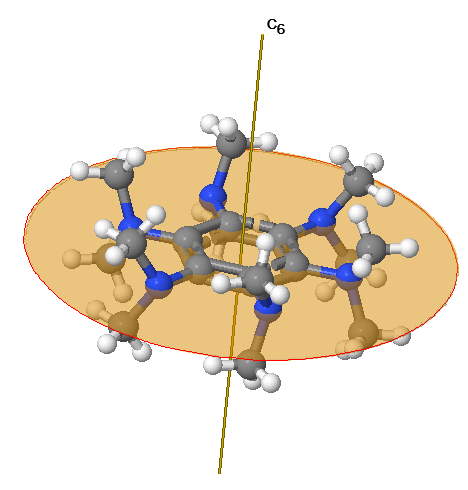 hexakis(Me2N)benzene
C6h
C3h
C3 principle axis 
sh ⊥ to C3 axis
 S3 axis
C6 principle axis 
sh ⊥ to C6 axis
 S6 axis
35
Cyclic: Cnh
Symmetry elements: E, sh, Sn and Cn
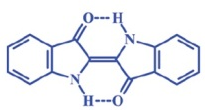 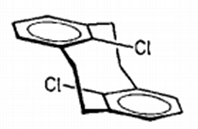 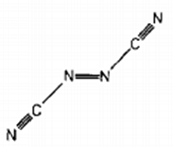 36
Cyclic: Sn
Symmetry elements: E and Sn
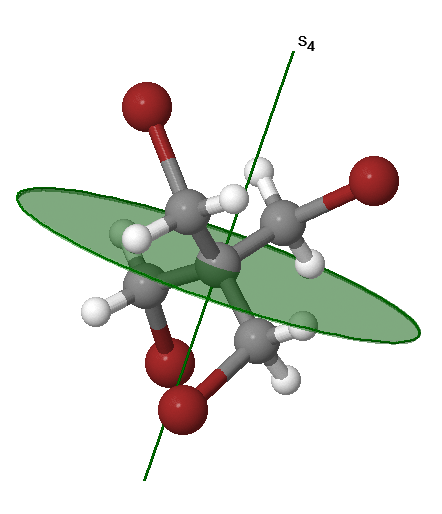 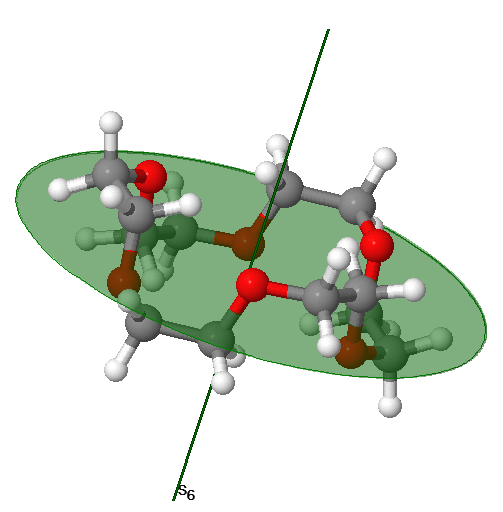 tetrabromopentane
18-crown-6
S6
S4
S4, C2 principle axis
S6, C3 principle axis
Only S4, S6, S8, etc.
37
Dihedral Point Groups
C2 perpendicular to Cn
Cn
Cn
Cn
C2
C2
C2
sh
sd
Dnh
Dnd
Dn
38
Dihedral: Dn
Symmetry elements: E, Cn and ⊥C2
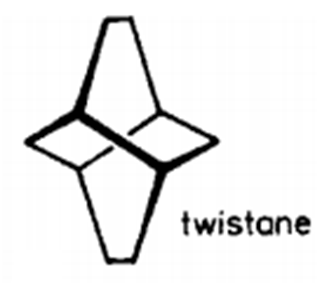 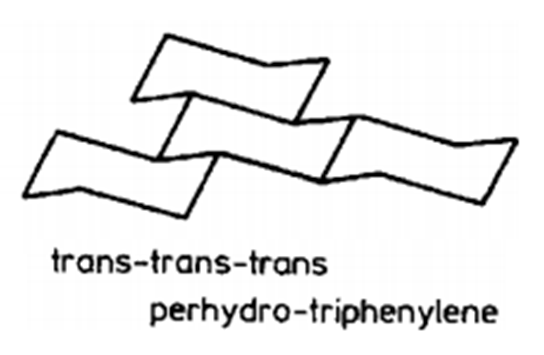 D3
D2
(SCH2CH2)3
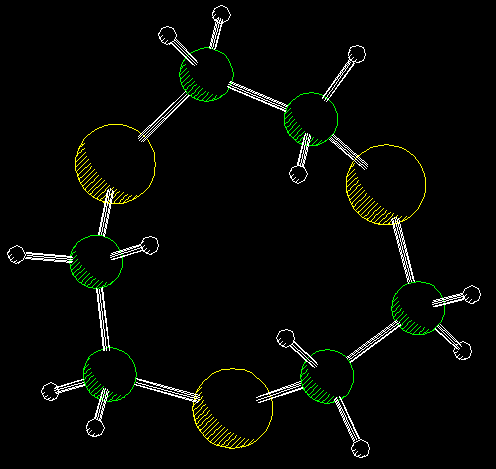 D3
39
Dihedral: Dn
Symmetry elements: E, Cn and ⊥C2
Ni(en)3 
en = H2NCH2CH2NH2
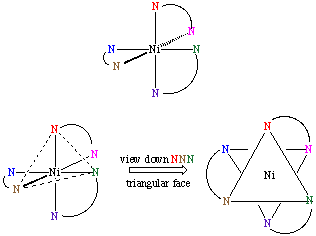 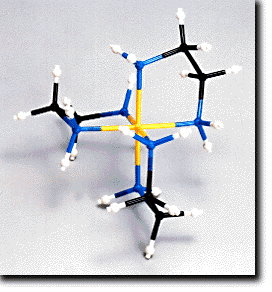 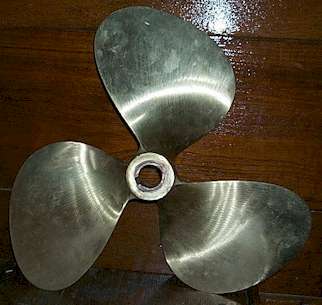 1 x C3 
3 x ⊥C2
40
Dihedral: Dnd
Symmetry elements: E, Cn, ⊥C2 and sd
Allene
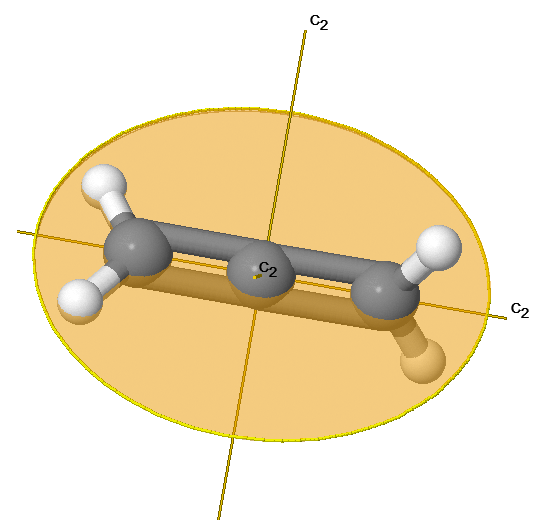 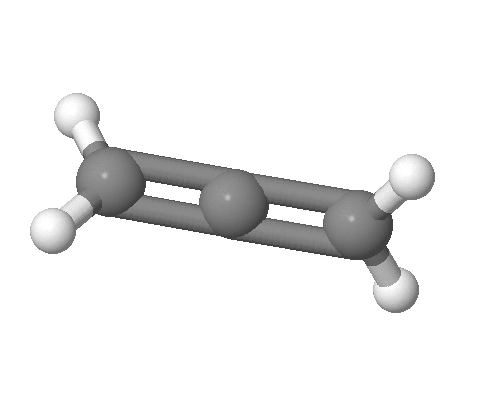 D2d
41
Dihedra: Dnd
Symmetry elements: E, Cn, ⊥C2 and sd
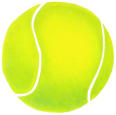 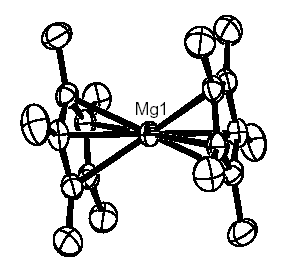 D2d
View down the C5 axis
Staggard Sandwich complexes (D5d)
42
Dihedra: Dnh
Symmetry elements: E, Cn, ⊥C2 and sh
Benzene
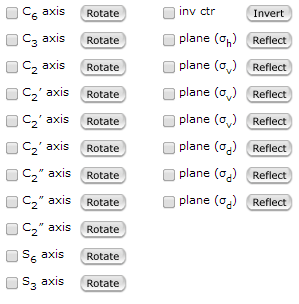 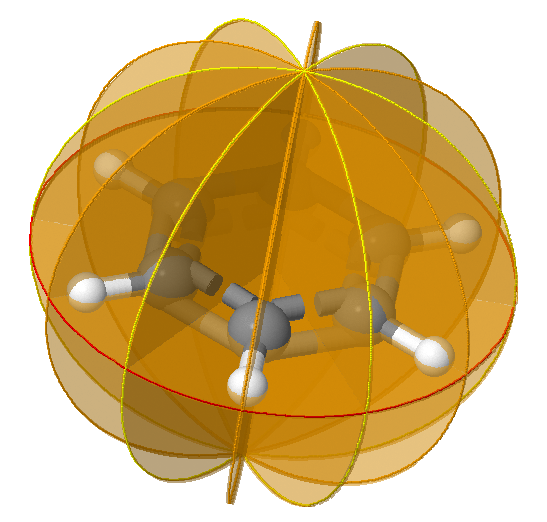 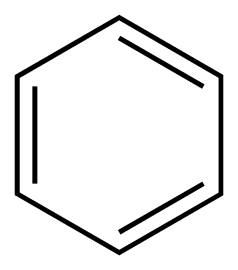 D6h
43
Dihedra: Dnh
Symmetry elements: E, Cn, ⊥C2 and sh
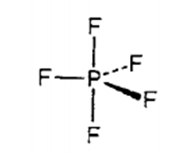 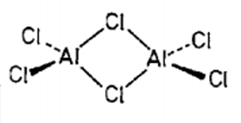 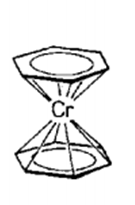 D3h
D2h
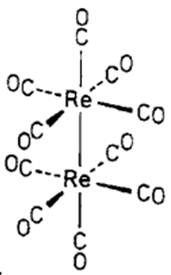 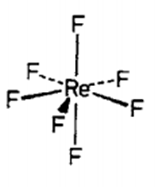 D6h
D5h
D4h
44
Dihedra: Dnh
Symmetry elements: E, Cn, ⊥C2 and sh
Y
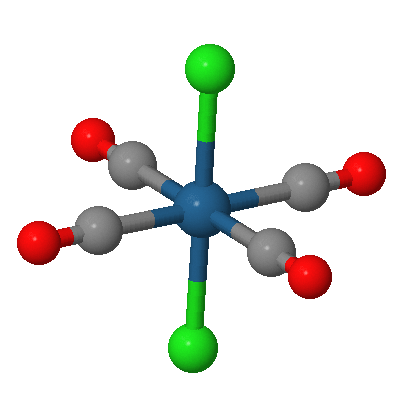 X
X
X
X
OsCl2(CO)4
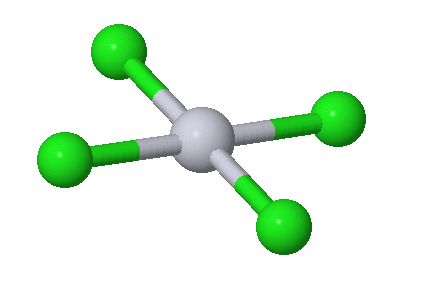 Y
trans-MY2X4
PtCl4
45
Dihedral Point Groups
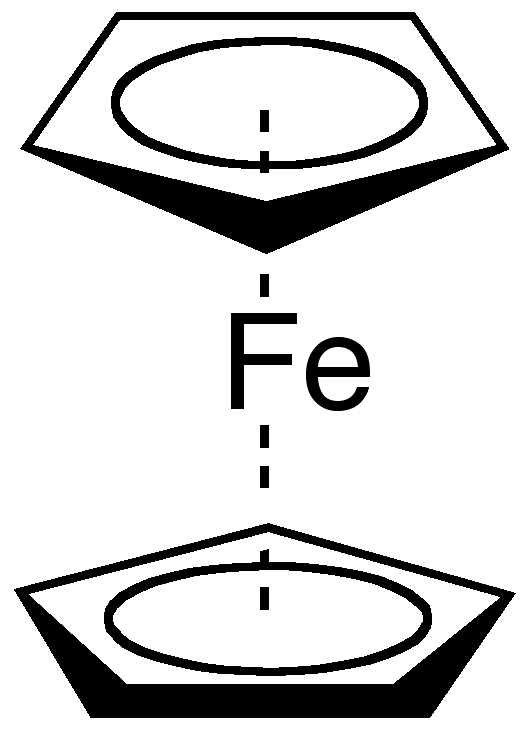 Ferrocene (Fc)
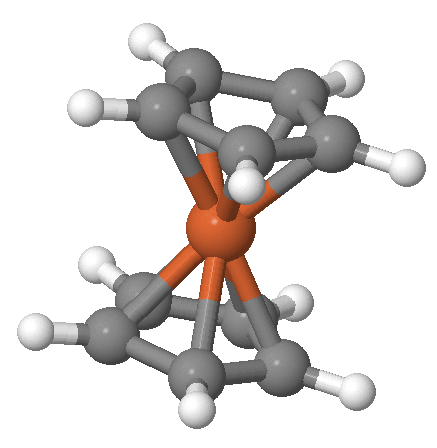 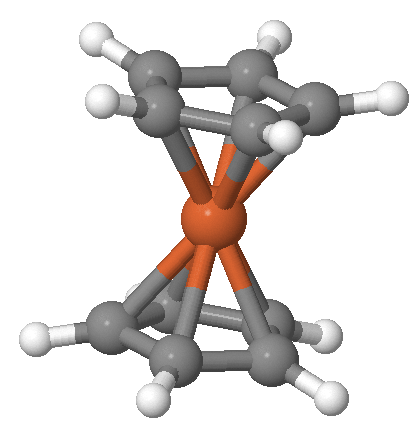 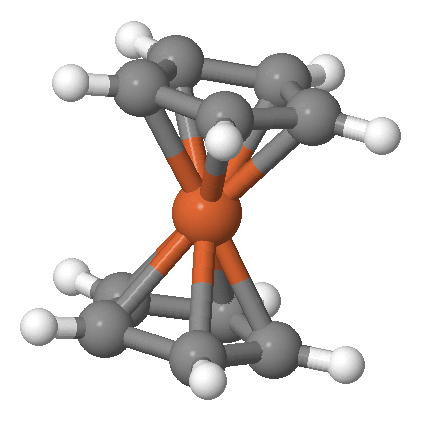 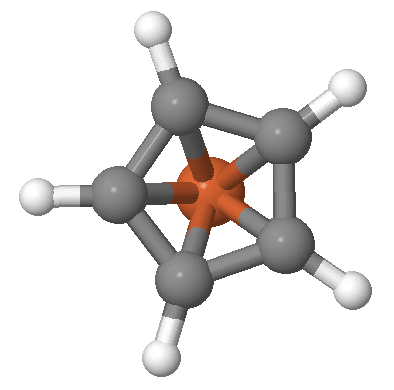 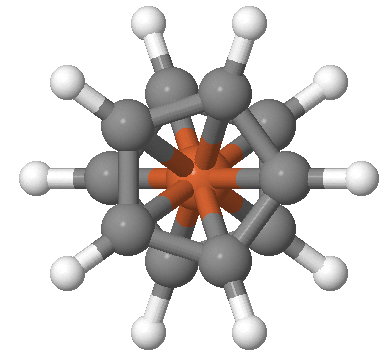 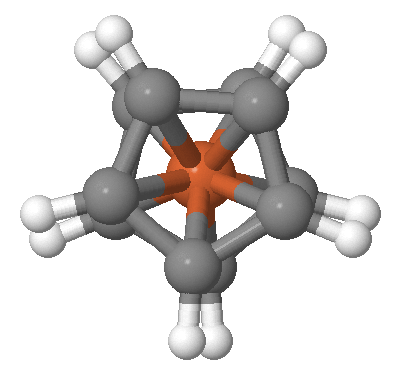 D5h
D5d
D5
46
Polyhedral Point Groups
More than two high-order axes
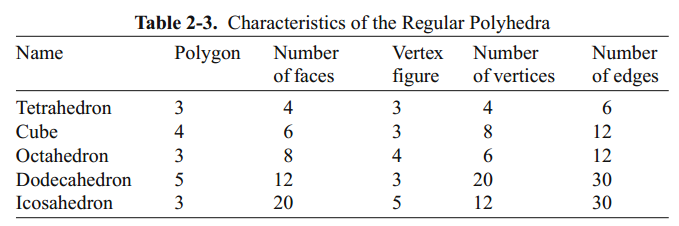 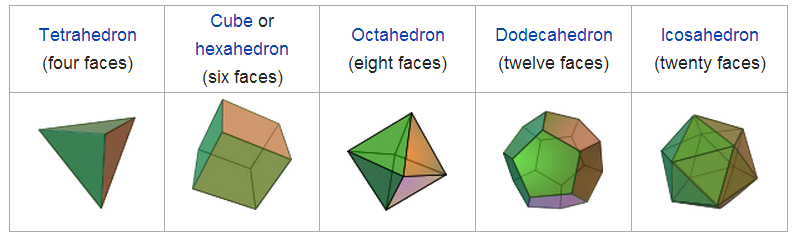 Air
Earth
Fire
Water
Sometimes referred to as the Platonic solids.
Polyhedral Point Groups
More than two high-order axes
Point Groups
Tetrahedral
- T, Th, Td
Octahedral
- O, Oh
Icosahedral
- I, Ih
I, O and T rarely found
No mirror planes!
Polyhedral: Tetrahedron
Point Groups
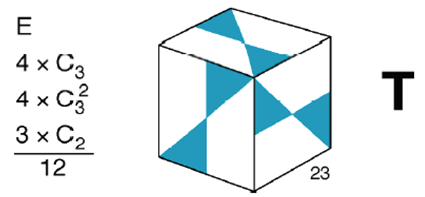 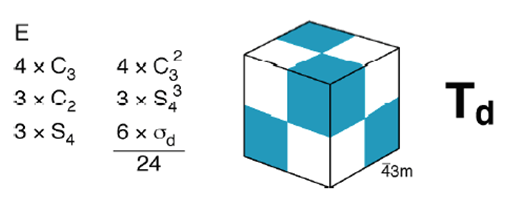 Has sd
No s
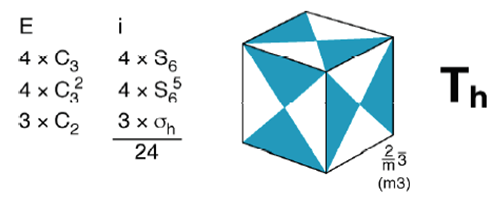 Has sh
Polyhedral: T
Only Rotational Symmetry!
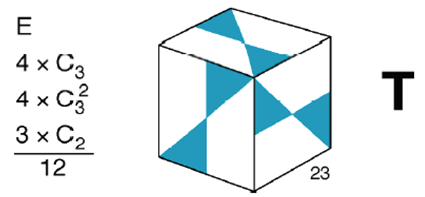 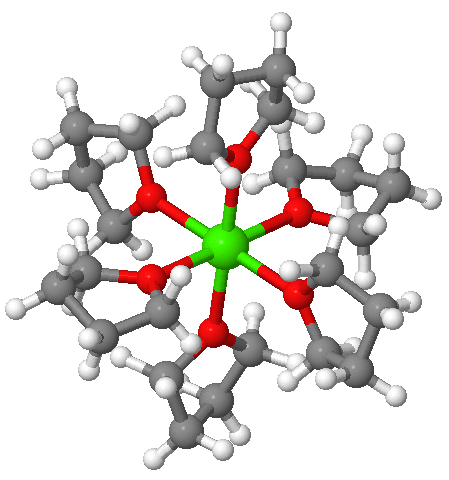 No s
[Ca(THF)6]2+
Very rare!
Polyhedral: Td
Rotational + sd
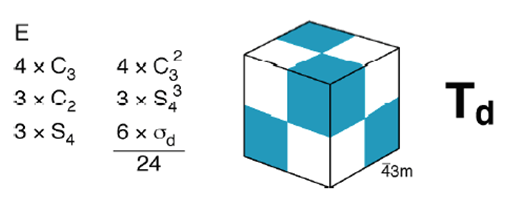 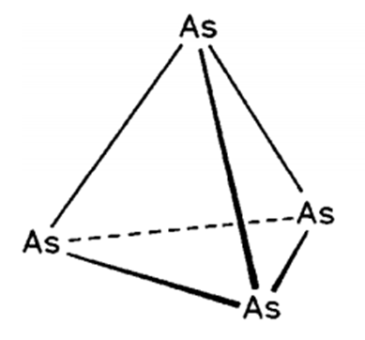 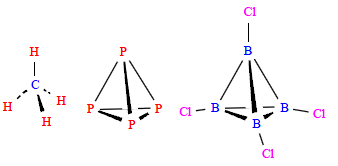 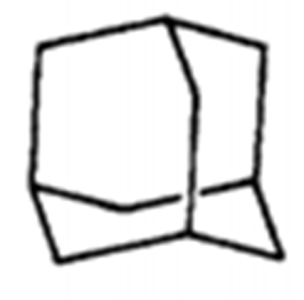 Most common tetrahedral point group
Polyhedral: Th
Rotational + sh
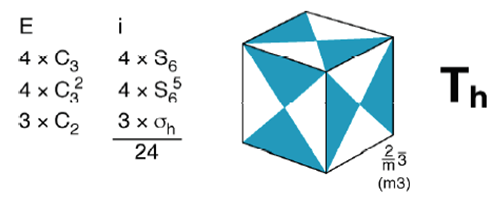 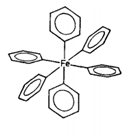 Has sh
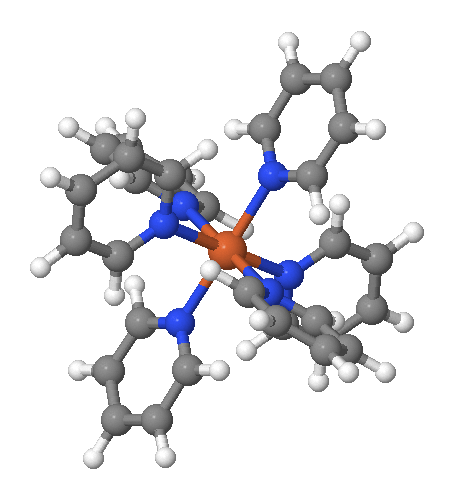 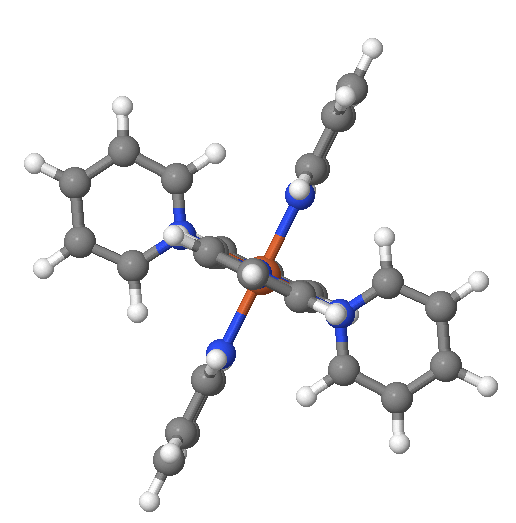 Polyhedral: Octahedron
Point Groups
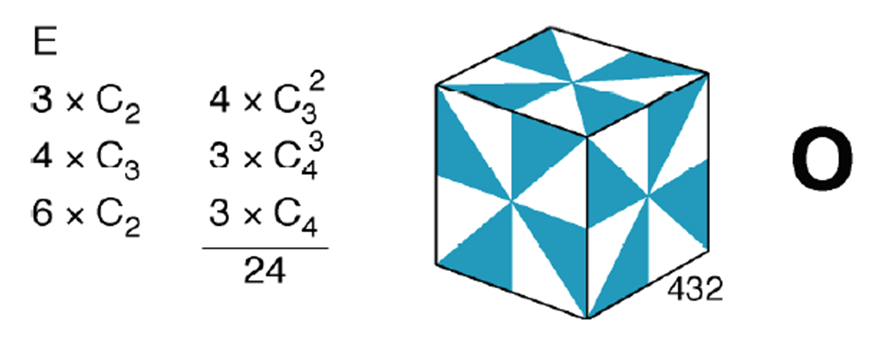 No s
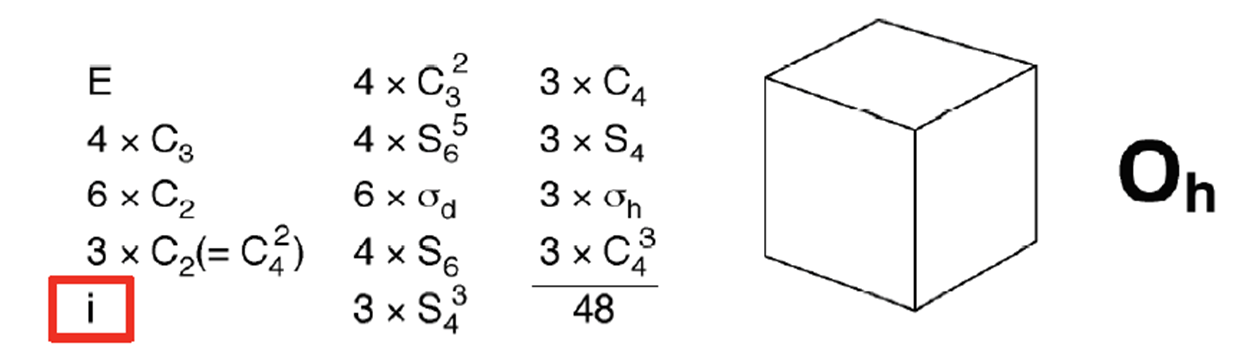 Has sh
Polyhedral: Octahedron
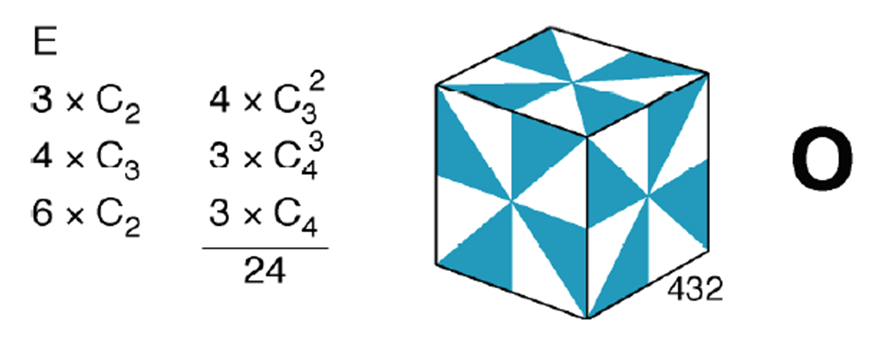 Very rare!
No s
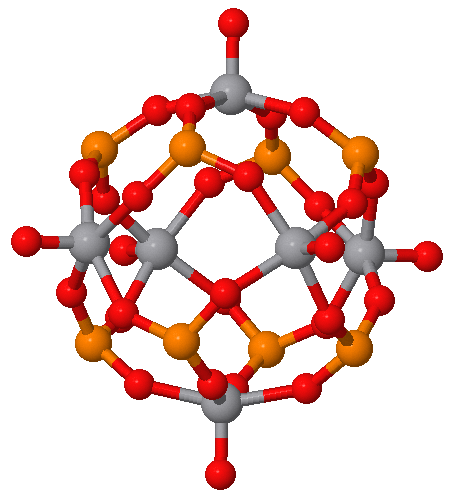 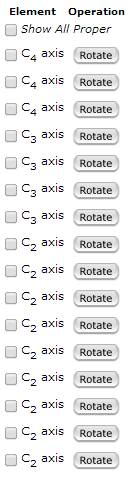 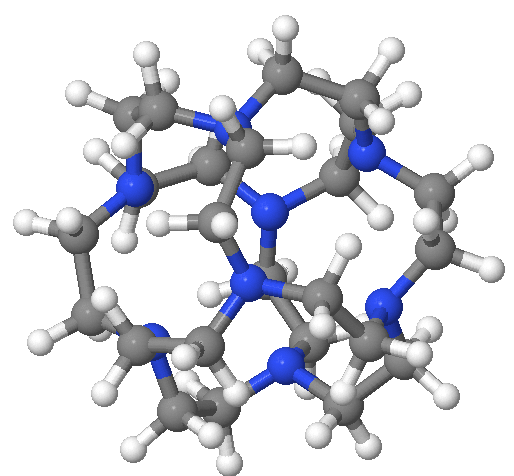 V6P8O24 -core
Dodeka(ethylene)octamine
Polyhedral: Octahedron
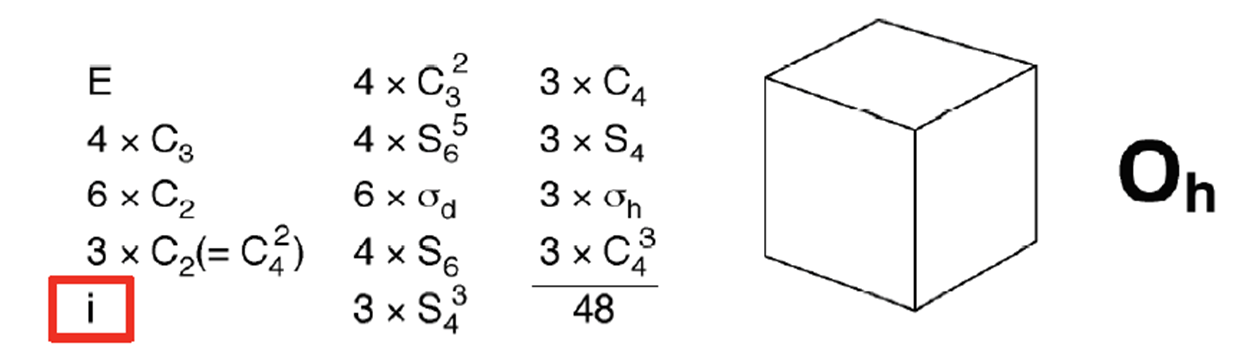 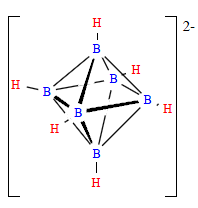 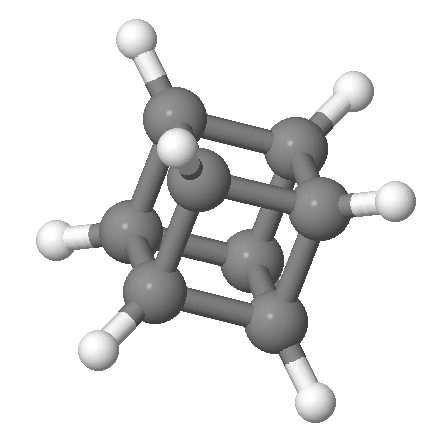 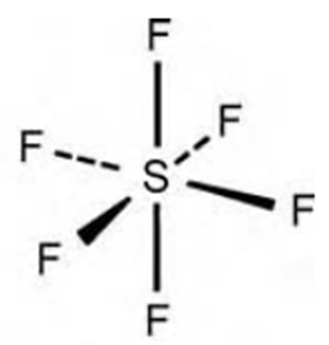 Polyhedral: Octahedron
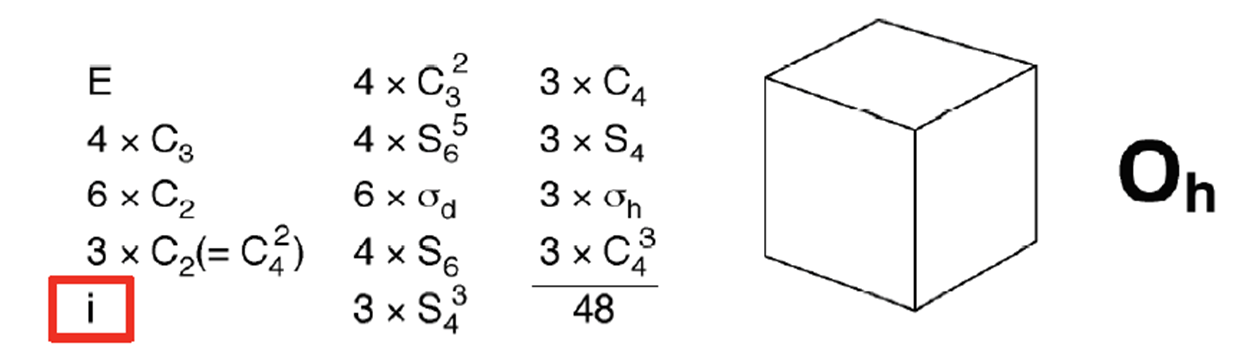 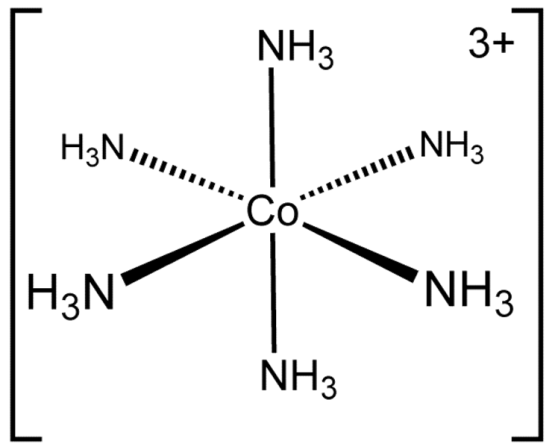 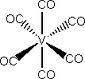 Polyhedral: Icosahedral
Point Groups
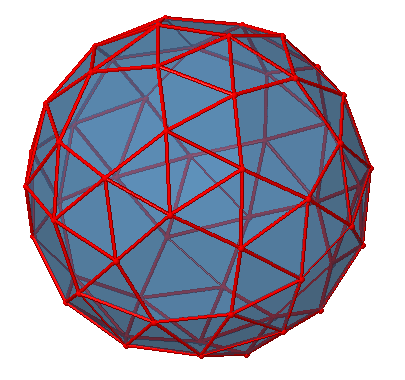 I
E, 15C5, 12C52, 20C3, 15C2
No s
I couldn’t find a molecule
snub dodecahedron
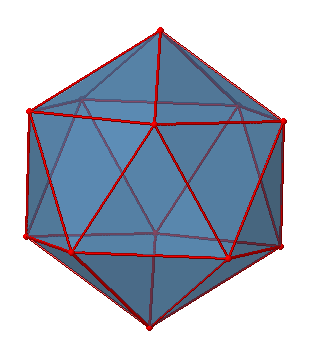 E, 15C5, 12C52, 20C3, 15C2, i, 12S10, 12S103, 20S6, 15σ
Ih
Has sh
Icosahedron
Polyhedral: Icosahedral
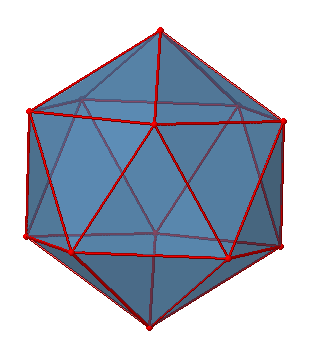 E, 15C5, 12C52, 20C3, 15C2, i, 12S10, 12S103, 20S6, 15σ
Ih
Has sh
Icosahedron
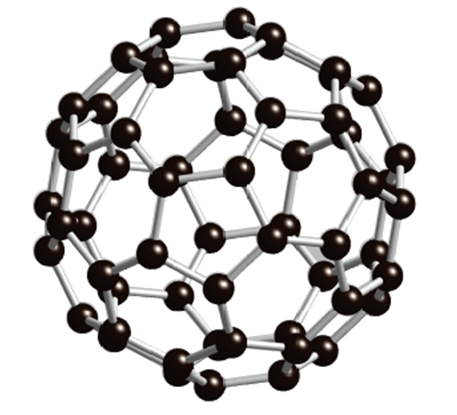 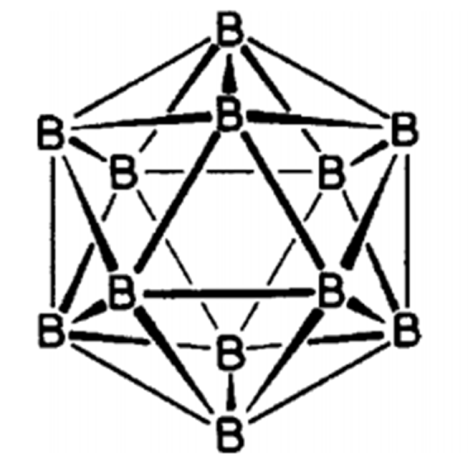 B12H12
Polyhedral Point Groups
More than two high-order axes
Point Groups
Tetrahedral
- T, Th, Td
Octahedral
- O, Oh
Icosahedral
- I, Ih
I, O and T rarely found
No mirror planes!
High Symmetry
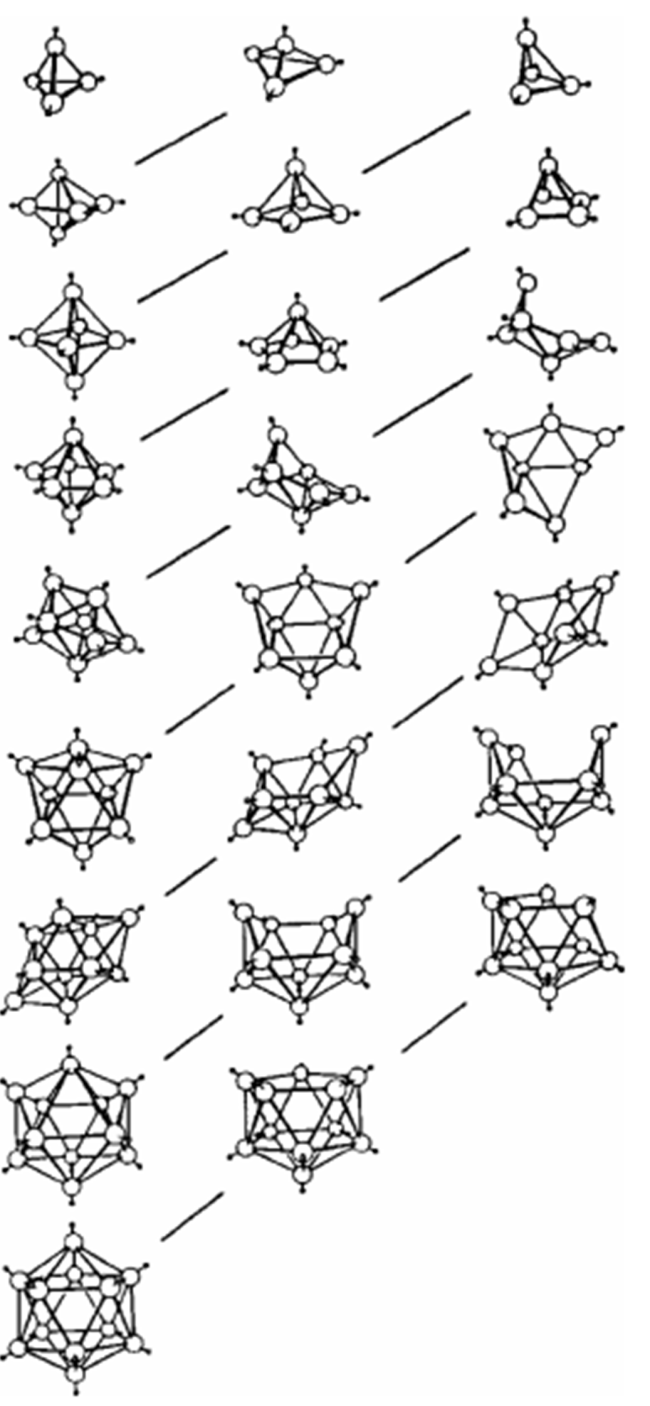 BxHx
60
Linear Point Groups
Point Groups
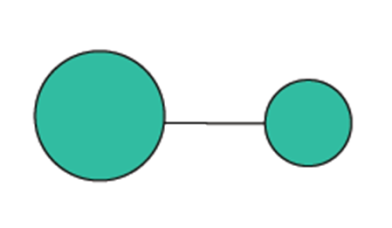 E, C∞, ∞σv
C∞v
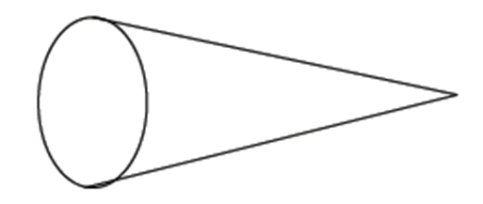 HCl, CO, NC
NCS, HCN, HCCH
No s
E, C∞, ∞σv, ∞C2, I
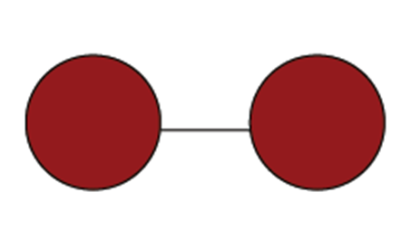 D∞h
H2, N2, O2, F2, Cl2 
CO2, BeH2, N3
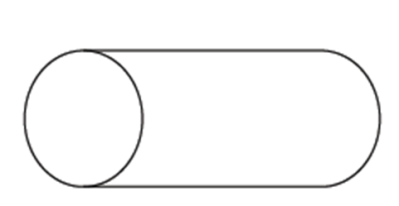 Has sh
Types of Point Groups
Nonaxial (no rotation)
- C1, Cs, Ci
Cyclic (rotational)
-Cn, Cnv, Cnh, Sn
Dihedral (⊥C2)
- Dn, Dnd, Dnh
Polyhedral
- T, Th, Td, O, Oh, I, Ih
Linear
- C∞v, D ∞h
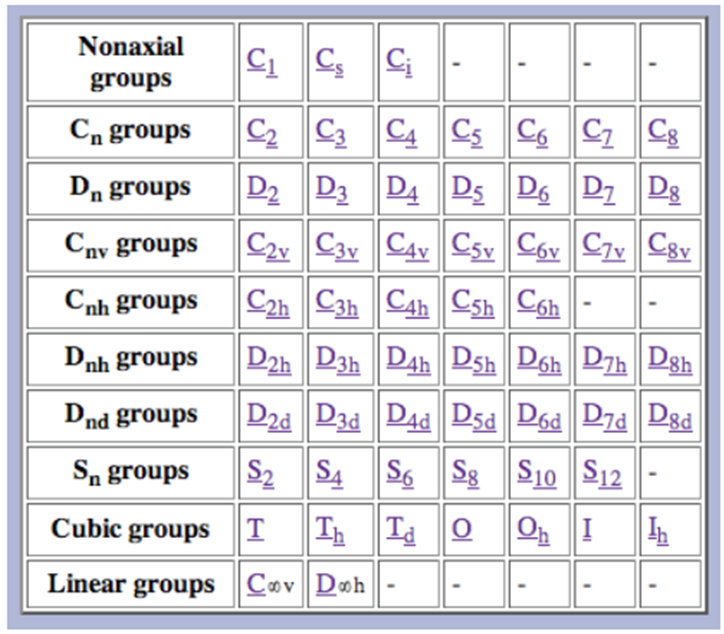 http://symmetry.jacobs-university.de/
62
Assigning point groups
Memorize
Cs: E and S
Oh: E, 3S4, 3C4, 6C2, 4S6, 4C3, 3σh, 6σd, i
Flow chart
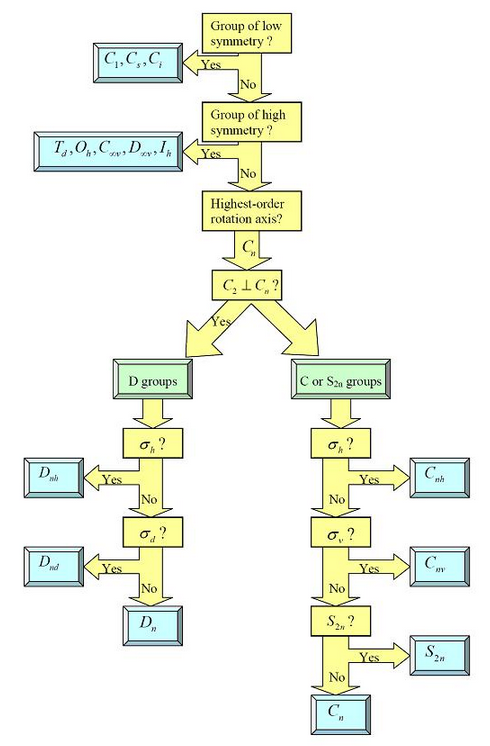 63
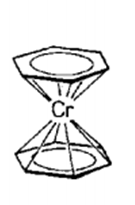 64
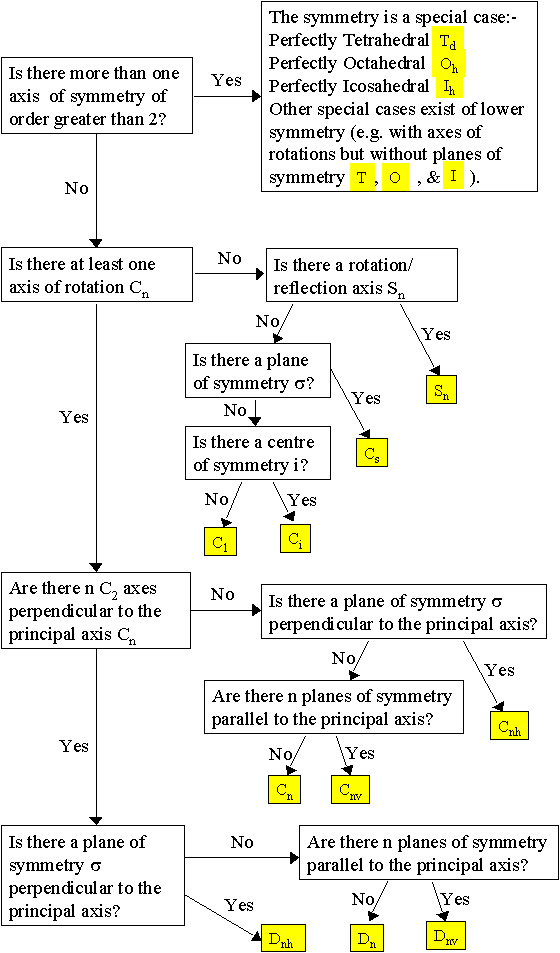 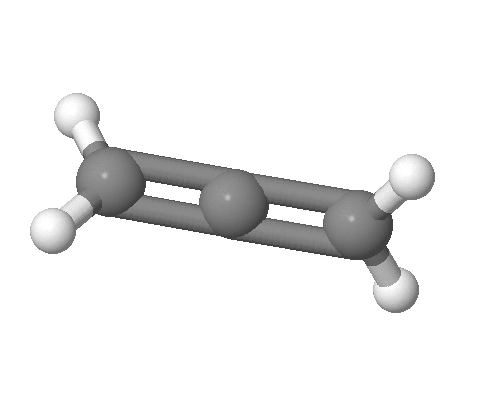 65
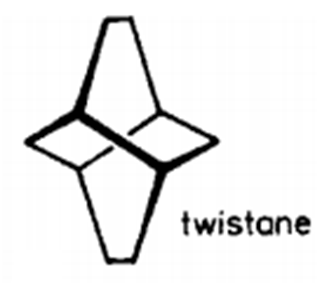 66
CO2
67
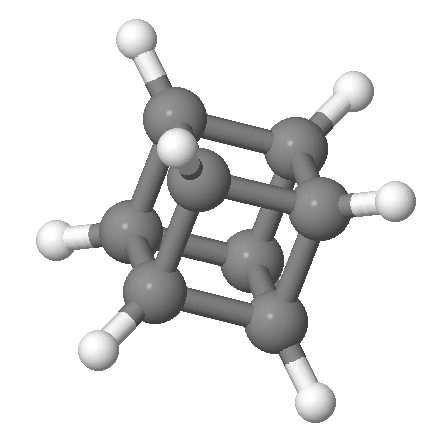 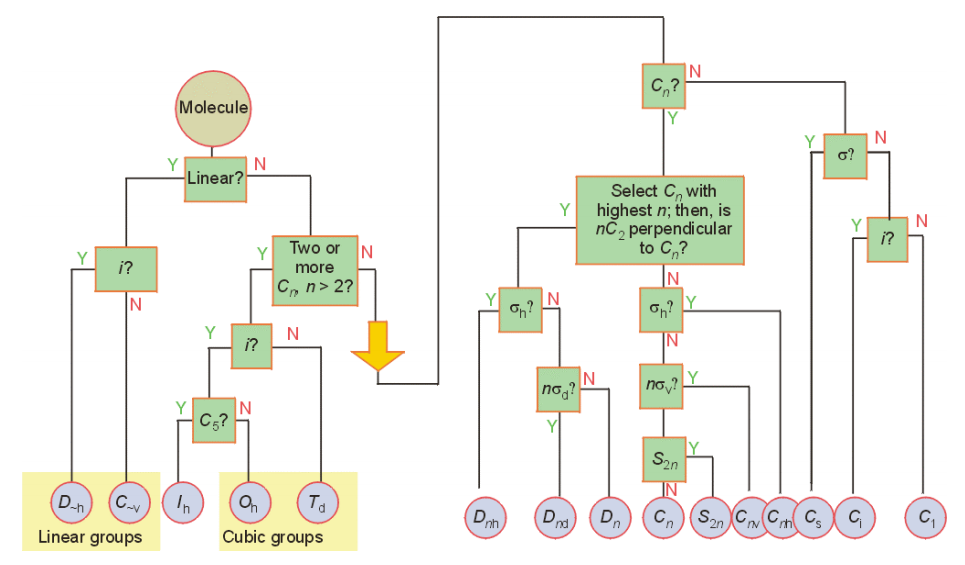 ∞
∞
68
69
Cotton’s “five-step” Procedure
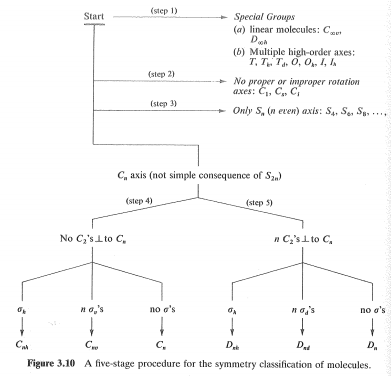 70
General Assignments
For MXn
M is a central atom
X is a ligand
71
Webpage
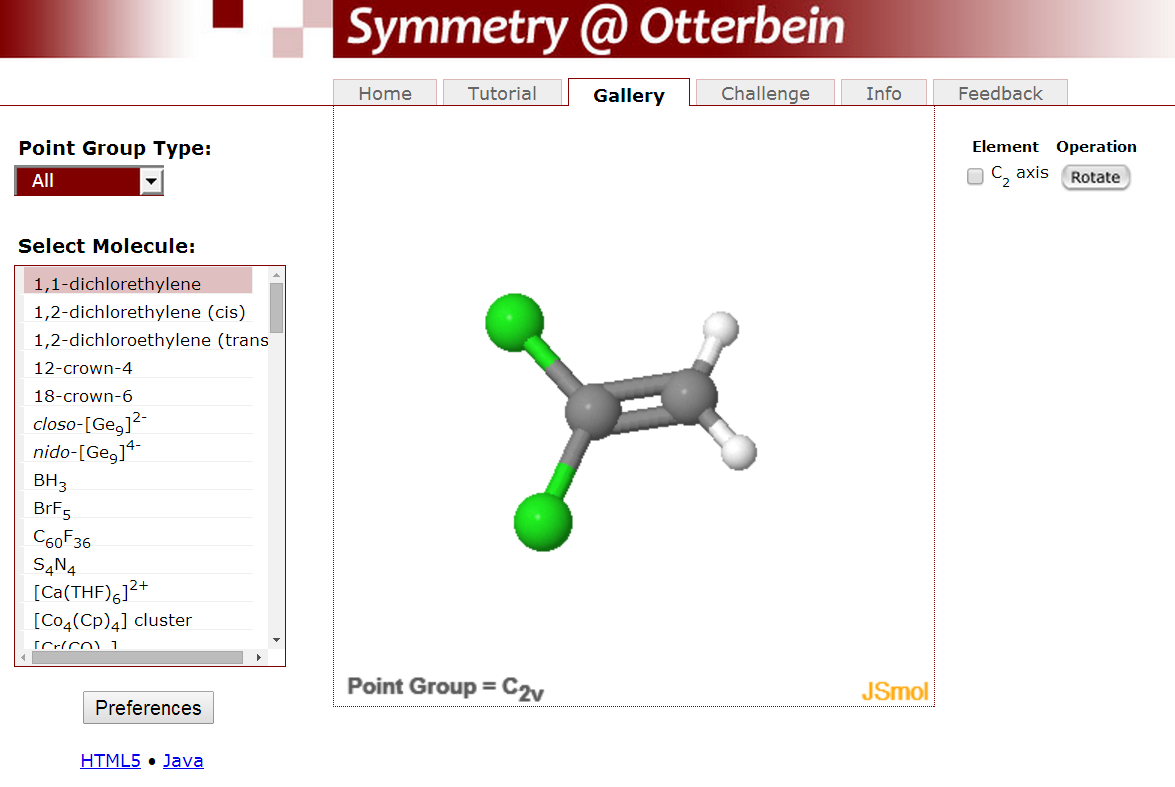 http://symmetry.otterbein.edu/gallery/index.html
72
Pitfalls in Assigning Symmetry
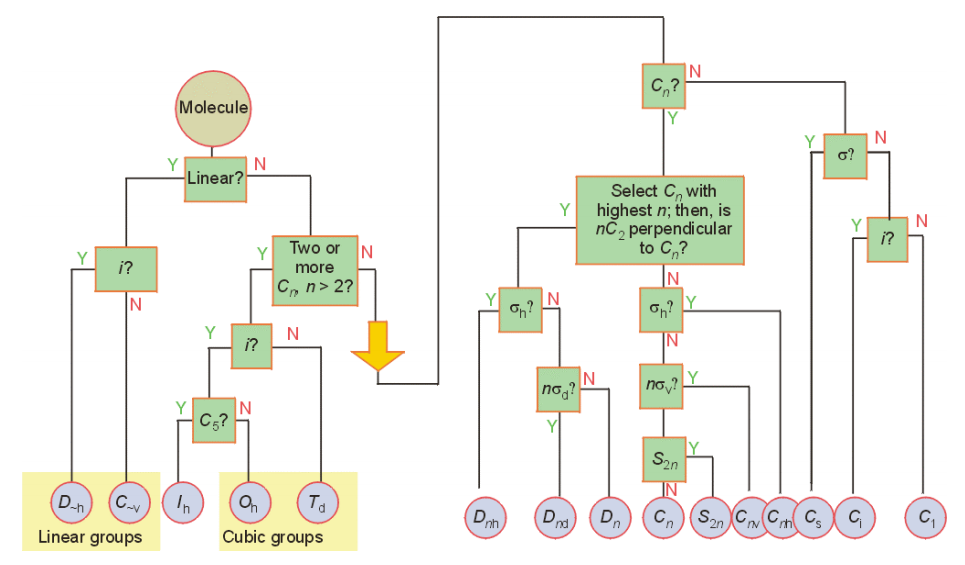 2-D vs 3-D
Global vs. Local
Dynamic Molecules
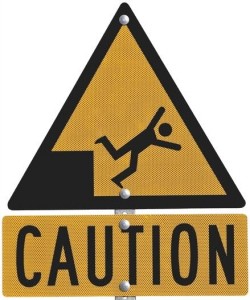 73
2-D vs 3-D Molecules
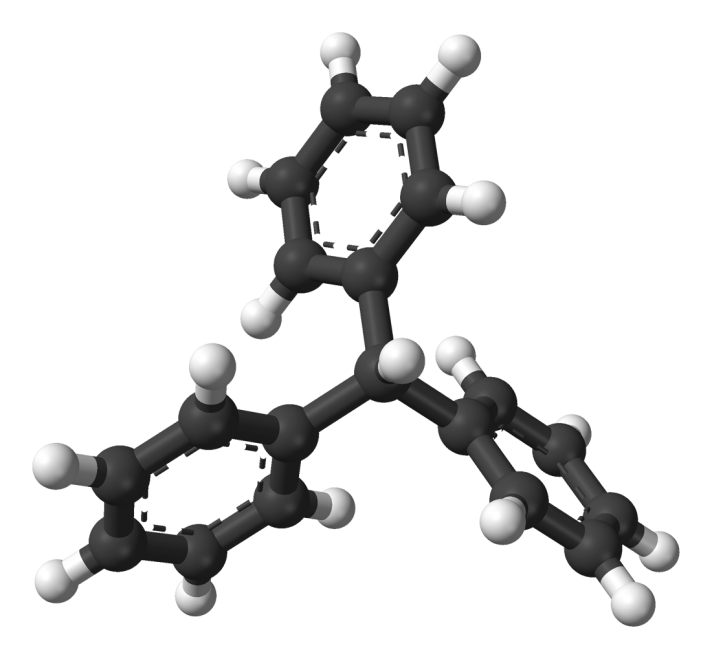 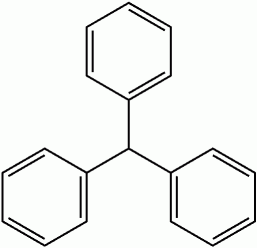 D3h
C3
74
Global vs. Local Symmetry
hn
+
2 + 2 cycloaddition
vs.
C2v
Cs
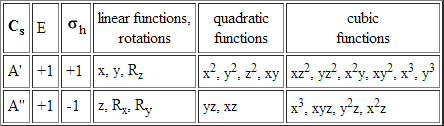 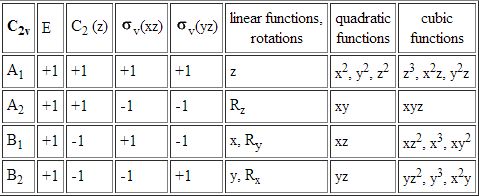 75
Global vs. Local Symmetry
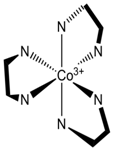 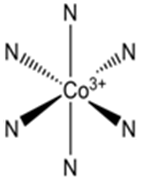 D3
Oh
A1 = z2
E = x2-y2, xy, xz, yz
Eg = z2, x2-y2
T2g = xy, xz, yz
76
Global vs. Local Symmetry
hemoglobin
heme
porphyrin
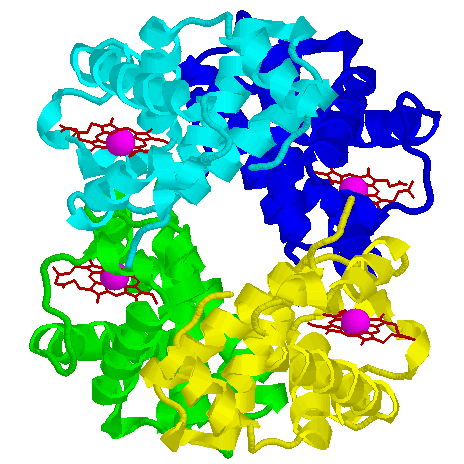 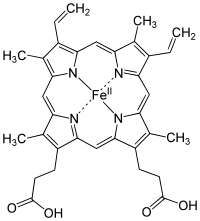 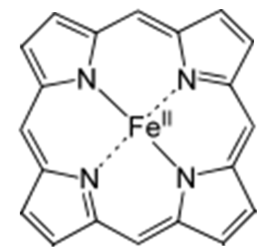 Cs
C2
D4h
77
Global vs. Local Symmetry
Crystals
Quasicrystals
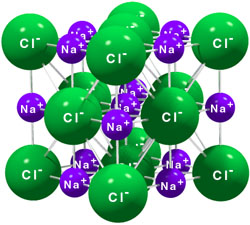 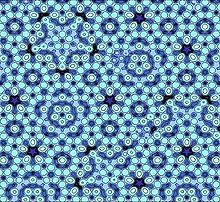 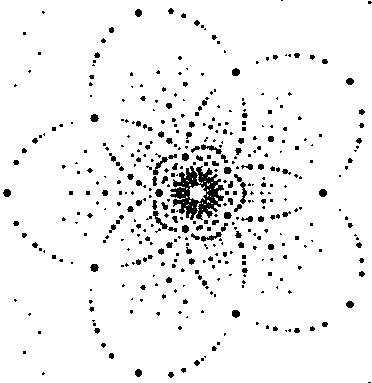 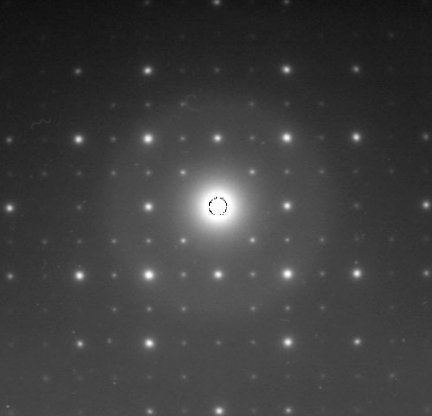 No translation
Dan Shechtman 2011 Nobel Prize in Chemistry
78
Dynamic Molecules
Amine Inversion
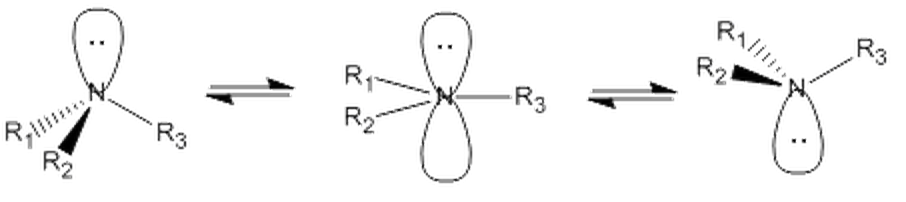 10^10 per second
Changes in:
Symmetry
Dipole moment
Chirality
Vibrational motion
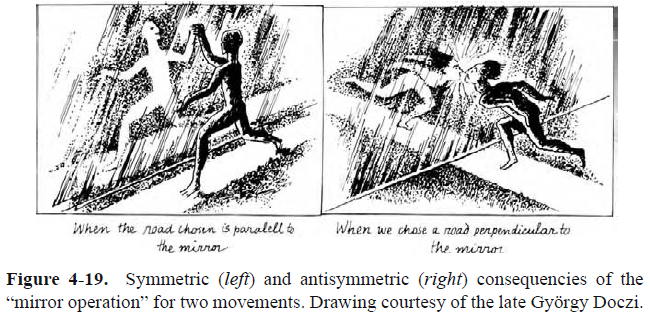 79
Symmetry Through the Eyes of a Chemist
Dynamic Molecules
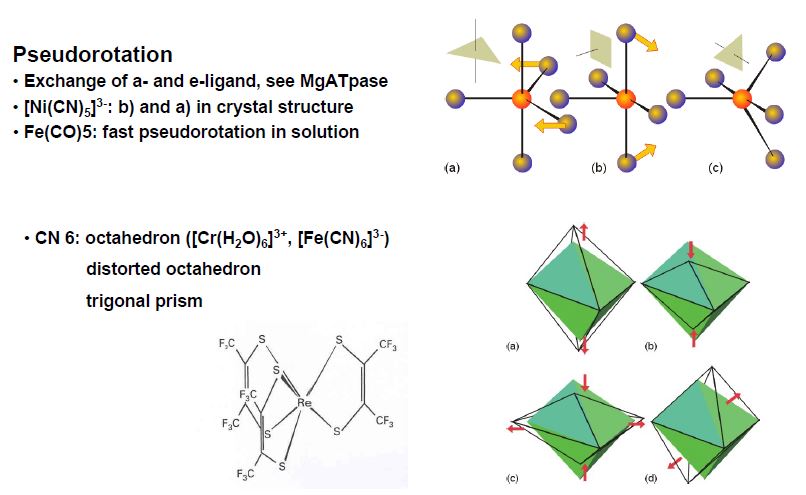 80
Assign the point group
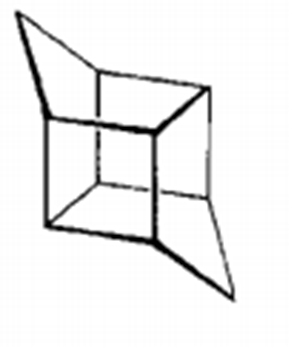 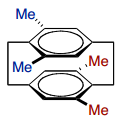 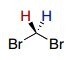 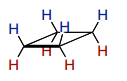 CO2
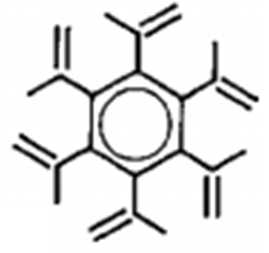 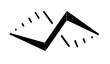 OCS
NH3
SF6
CCl4
H2C=CH2
H2C=CF2
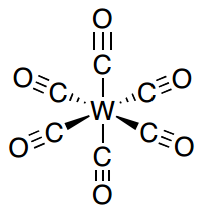 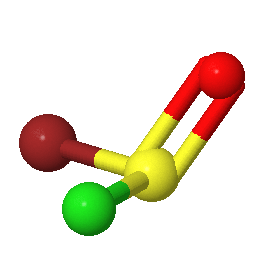 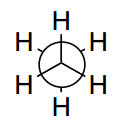 81
Stereographic Projections
two-fold rotational axis
three-fold rotational axis
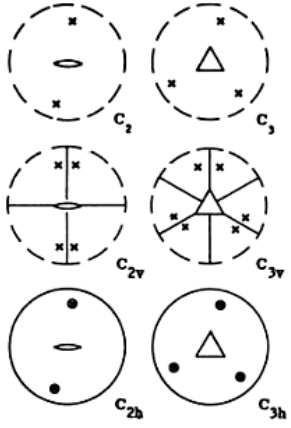 Solid line = sv
Dashed line = sd
Objection Position
•  = in plane
x  =  below plane
o  =  above plane
Dashed circle =  no sd
Solid circle = sh
82
Stereographic Projections
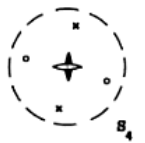 S4 axis
S4 and C2
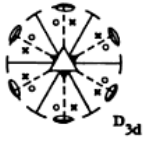 C3, 3C2, S6, and 3sd
83
Stereographic Projections
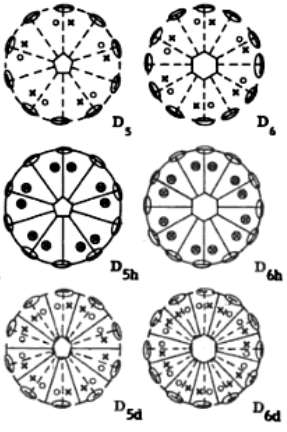 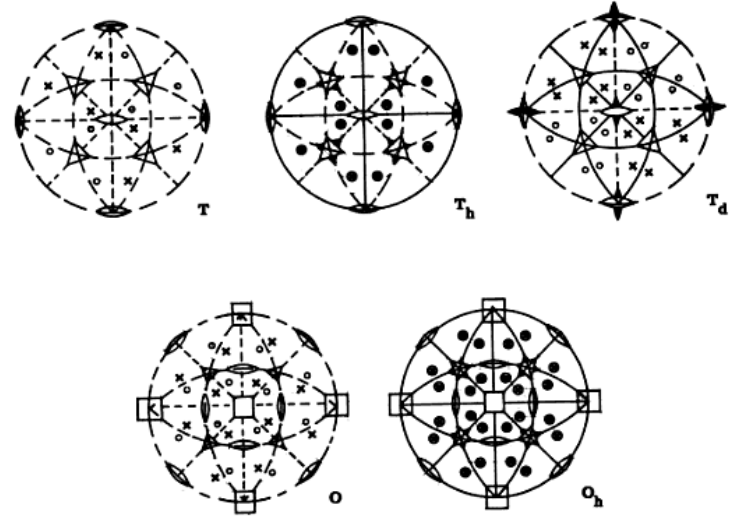 What about Ih?
84
Stereographic Projections
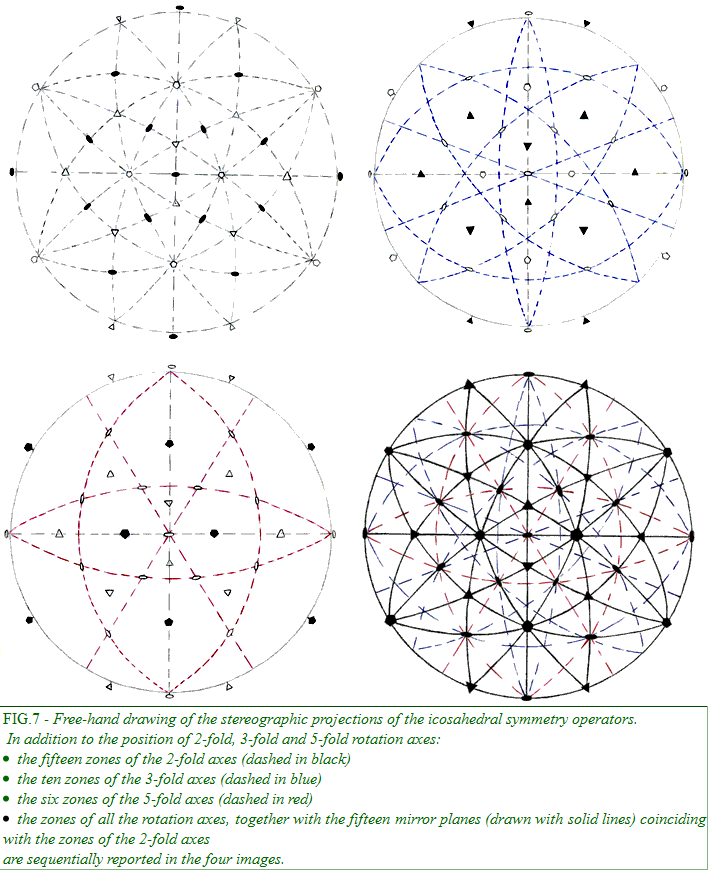 6C5, 10C3, 15C2, 15σ
85
What Point Group?
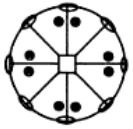 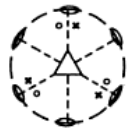 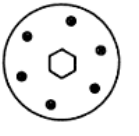 D3
D4h
C6h
86
Symmetry Operation Math
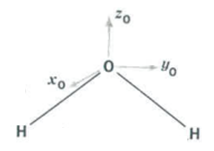 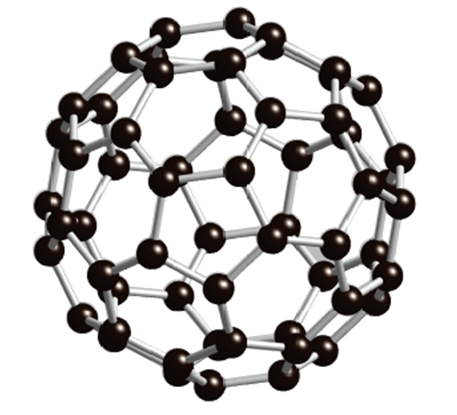 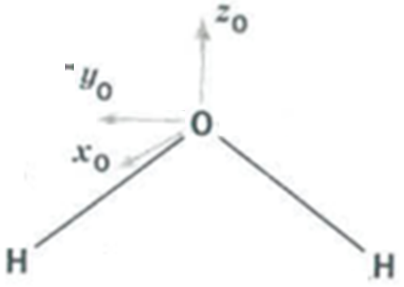 sxz
C5
O (xo, -yo, zo)
O (xo, yo, zo)
C1     (xc1, yc1, zc1)
H1 (xh1, -yh1, zh1)
H1 (xh1, yh1, zh1)
.
.
H2 (xh2, -yh2, zh2)
H2 (xh2, yh2, zh2)
.
C60 (xc60, yc60, zc60)
Easy Alternative: Represent symmetry operations with matrices.
Object
after sxz
Object
Matrix for sxz
=
•
87
Matrix Math Outline
Matrices
Trace/character
Matrix algebra
Inverse Matrix
Block Diagonal
Direct Sum
Direct Product
Symmetry operation matrix
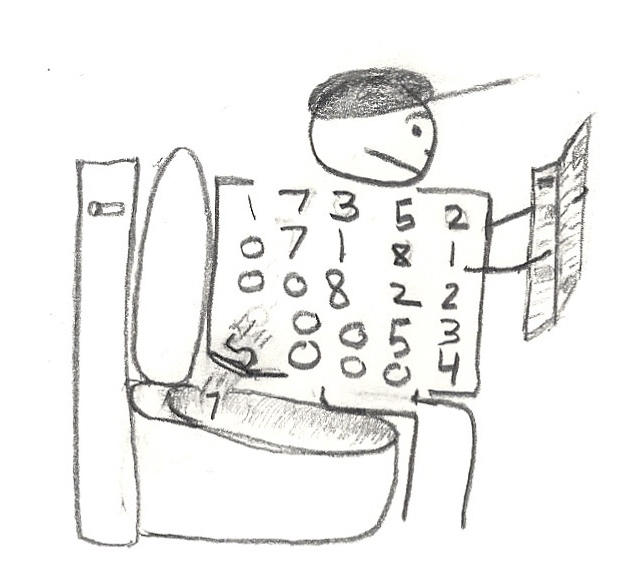 88
Matrices
A matrix is a rectangular array of numbers, or symbols for numbers. These elements are put between square brackets.
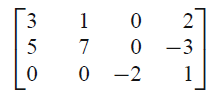 Generally a matrix has m rows and n columns:
n columns
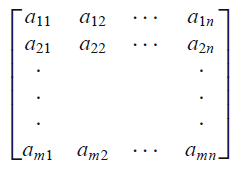 Square matrix, 
m=n
m Rows
89
Trace/Character
The character of a matrix is the sum of its diagonal elements.
square matrix
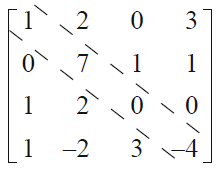 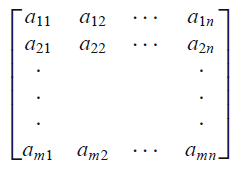 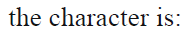 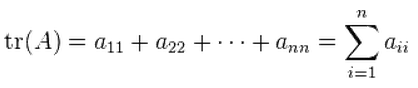 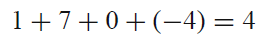 Method to simplify a matrix.
90
Special Matricies
Column Matrix: used to represent a point or a vector.
Unit Matrix/Identity: All elements in the diagonal are 1 and the rest are zero.
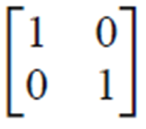 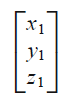 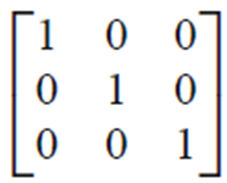 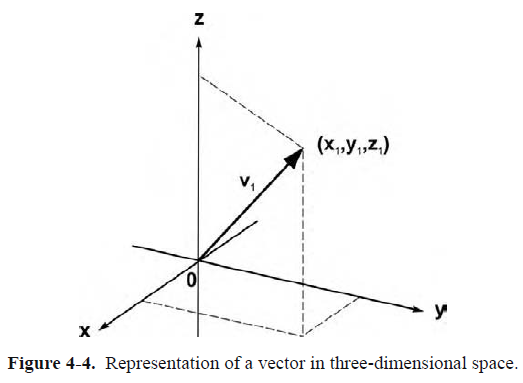 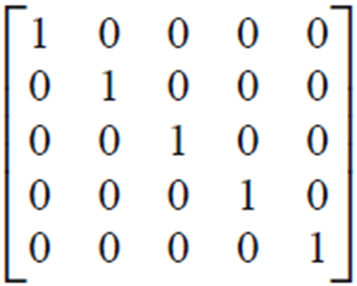 The Identity Matrix (E)
91
Matrix Algebra
For two matricies with equal dimensions:
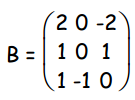 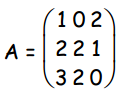 Addition:
Subtraction:
Multiply by a constant:
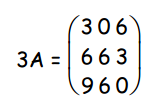 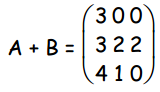 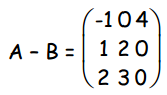 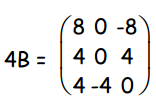 92
Matrix Multiplication
If two matrices are to be multiplied together they must be conformable; i.e., the number of columns in the first (left) matrix must be the same as the number of rows in the second (right) matrix.
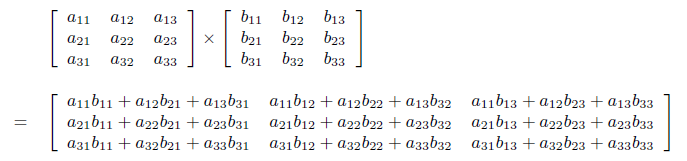 To get the first member of the first row, all elements of the first row of the first matrix are multiplied by the corresponding elements of the first column of the second matrix and the results are added. To get the second member of the first row, all elements of the first row of the first matrix are multiplied by the corresponding members of the second column of the second matrix and the results are added, and so on.
93
Matrix Multiplication
If two matrices are to be multiplied together they must be conformable; i.e., the number of columns in the first (left) matrix must be the same as the number of rows in the second (right) matrix.
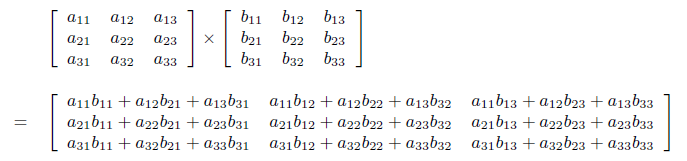 To get the first member of the first row, all elements of the first row of the first matrix are multiplied by the corresponding elements of the first column of the second matrix and the results are added. To get the second member of the first row, all elements of the first row of the first matrix are multiplied by the corresponding members of the second column of the second matrix and the results are added, and so on.
94
Matrix Multiplication
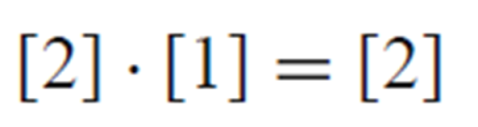 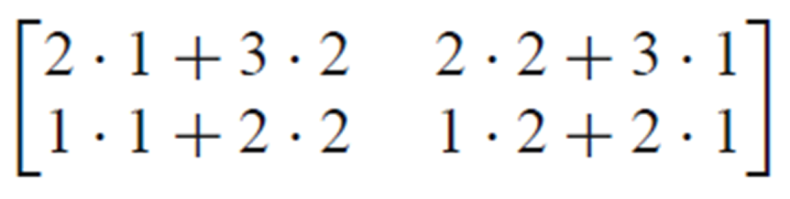 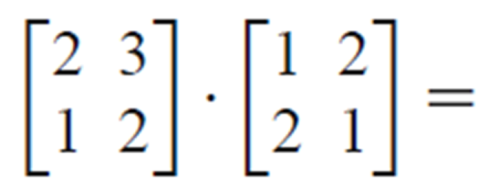 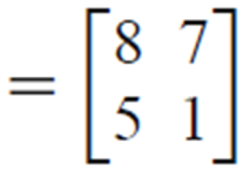 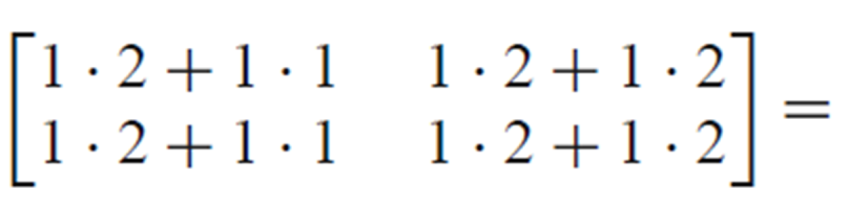 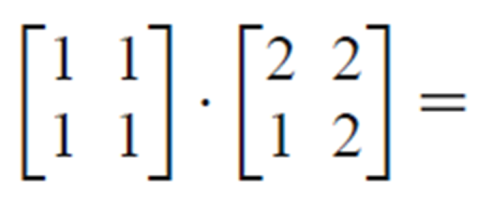 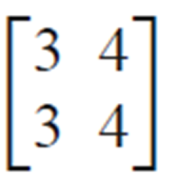 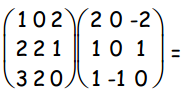 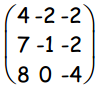 95
Matrix Multiplication
Non-square matrix-
The number of columns in the first (left) matrix must be the same as the number of rows in the second (right) matrix.
2 columns
2 Rows
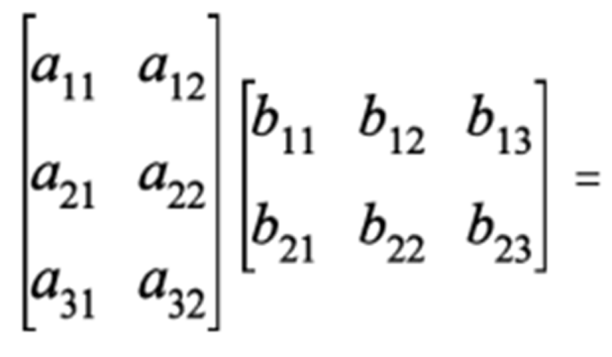 columns of a
	= rows of b
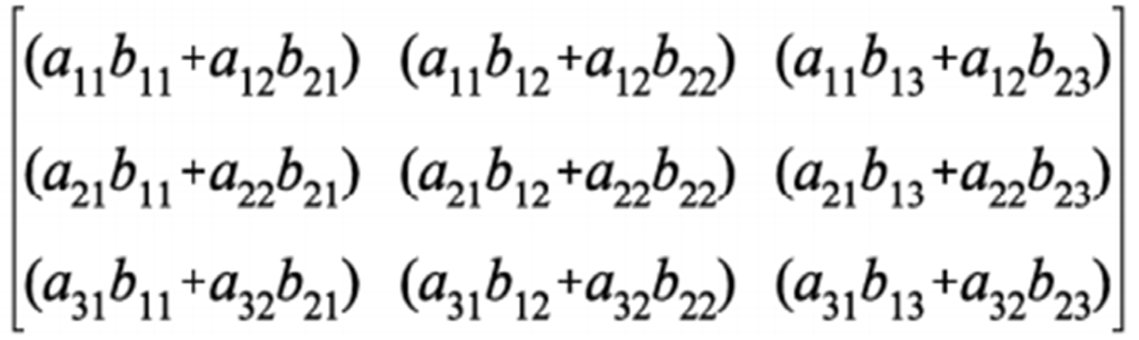 3x2 times 2x3 = 3x3
96
Matrix Multiplication
Non-square matrix-
The number of columns in the first (left) matrix must be the same as the number of rows in the second (right) matrix.
2 columns
2 Rows
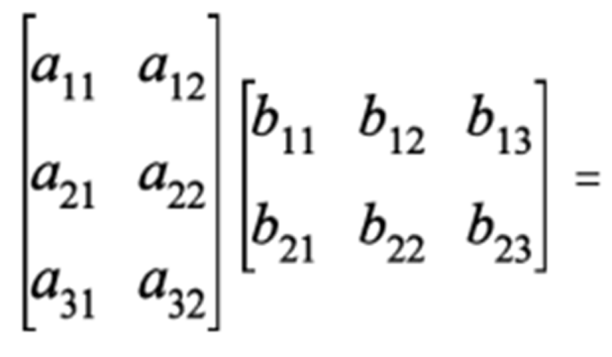 columns of a
	= rows of b
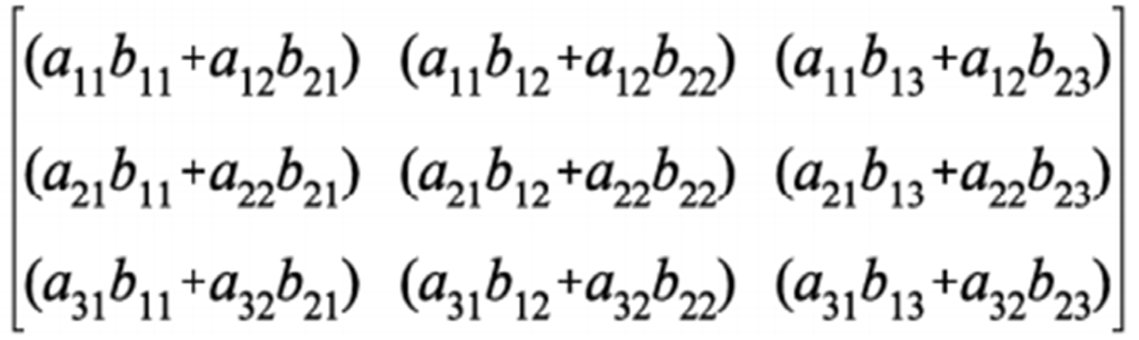 3x2 times 2x3 = 3x3
97
Matrix Multiplication: Vectors
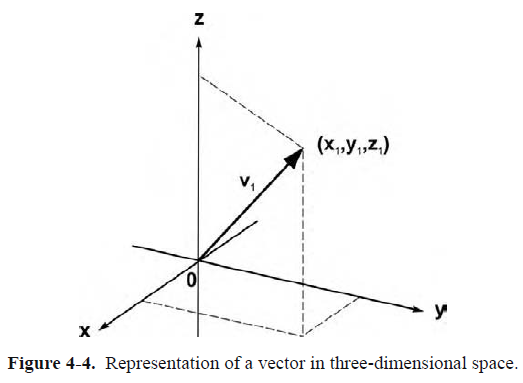 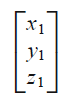 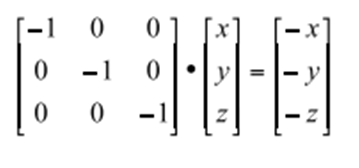 Identity Matrix (E)
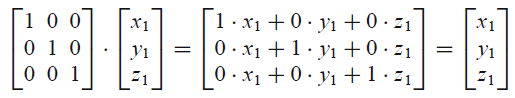 vector
vector
98
Inverse Matrices
If two square matrices A and B multiply together,

		and           A B = E

then B is said to the inverse of A (written A-1). B is also the inverse of A.
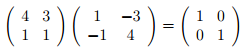 E
B
A
aka A-1
Rules that govern groups:
4)	For every element in the group there exists an inverse.
99
Block-diagonal Matrix
A block-diagonal matrix has nonzero values only in square blocks along the diagonal from the top left to the bottom right
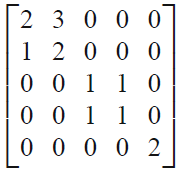 100
Block Diagonal Matrix
Full Matrix Multiplication
Block Multiplication
Row 1
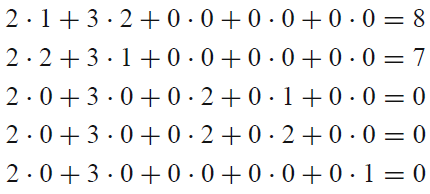 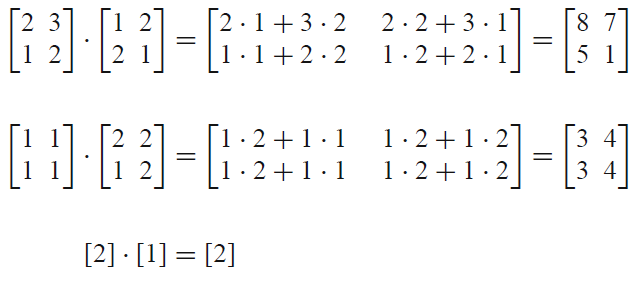 and so on…
101
Important in reducing matrix representations.
Direct Sum
A direct sum of two matrices of orders n and m is performed by placing the matrices to be summed along the diagonal of a matrix of order n+m and filling in the remaining elements with zeroes
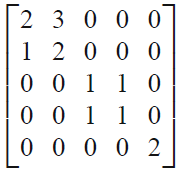 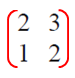 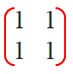 =
⊕
⊕
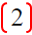 Γ(5)(g) = Γ(2)(g) ⊕ Γ(2)(g) ⊕ Γ(1)(g)
The direct sum is very different from ordinary matrix addition since it produces a matrix of higher dimensionality.
102
Direct Product
The direct product of two matrices (given the symbol ⊗) is a special type of matrix product that generates a matrix of higher dimensionality.
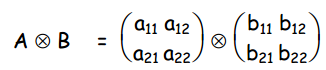 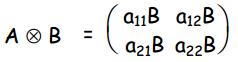 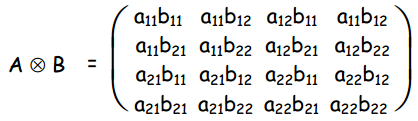 2 x 2 ⊗ 2 x 2 = 4 x 4
103
Matrix Math in Group Theory
Easy Alternative: Represent symmetry operations with matrices.
Object
after X
Object
Matrix for X
=
•
X = Symmetry Operations
Identity (E)
Proper Rotation (Cn)
Reflection (s)
Inversion (i) 
Improper Rotation (Sn)
104
Symmetry Operation Matrix
A symmetry operation can be represented by a matrix.
x,y or z stay the same = 1 on the diagonal
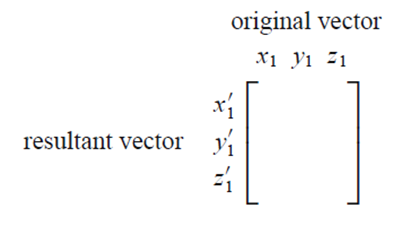 x,y or z shift negative = -1 on the diagonal
If a coordinate is transformed into another coordinate into the intersection position, respectively. These intersection positions will be off the matrix diagonal.
105
Reflection (s)
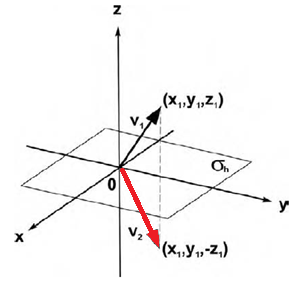 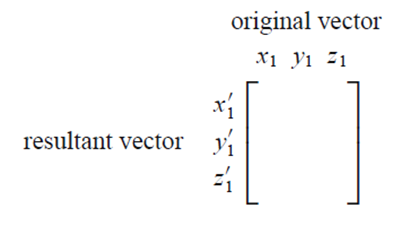 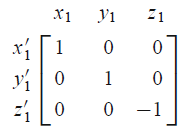 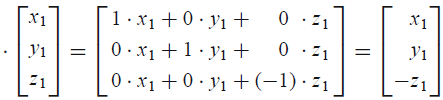 106
Inversion (i)
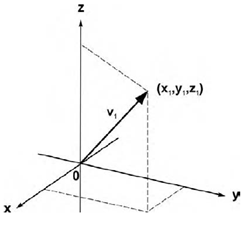 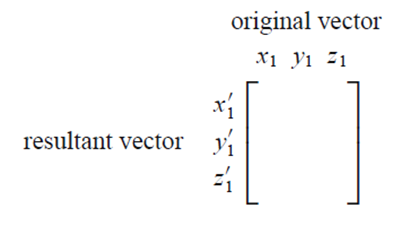 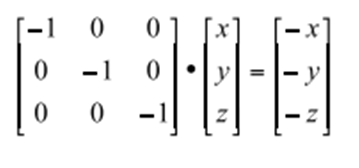 107
Rotation (Cn)
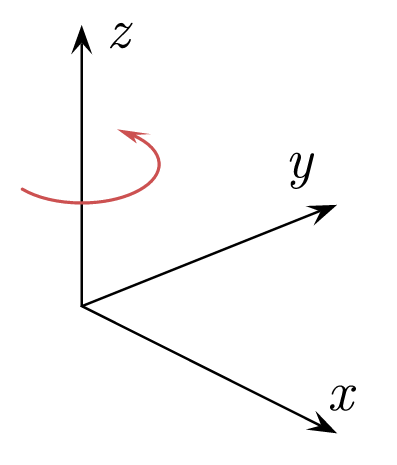 x and y are dependent
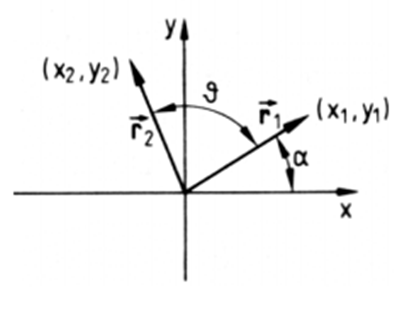 z does not change
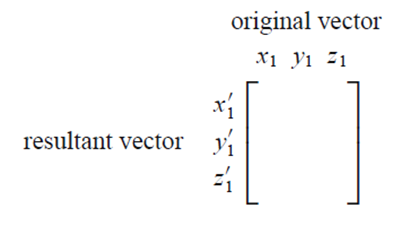 Trigonometry!
0
0
1
0
0
108
Rotation (Cn)
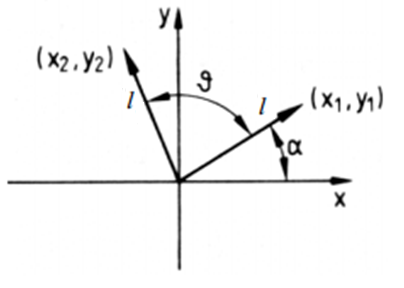 x = O
y = A
l = H
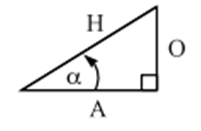 sin a = O/H
cos a = A/H
x1 = l cos a
x2 = l  cos (a + q)
y2 = l  sin (a + q)
y1 = l sin a
?
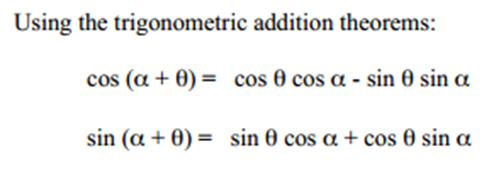 x1, y1
x2, y2
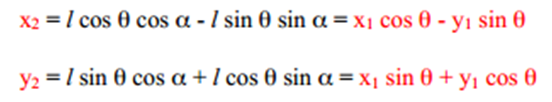 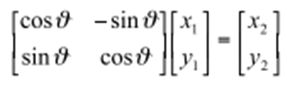 109
Rotation (Cn)
General Matrix for Cn
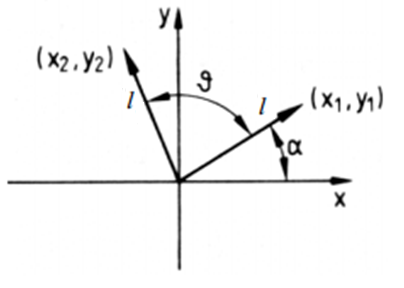 C2
C3
For C2 θ = 180°  
	 cos θ = -1   and sin θ = 0
For C3 θ = 120°  
	 cos θ = -1/2   and sin θ = √3/2
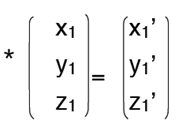 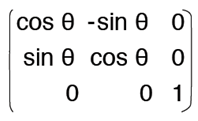 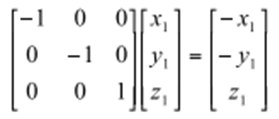 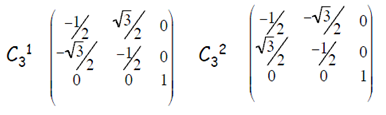 110
Rotation (Cn)
General Matrix for Cn
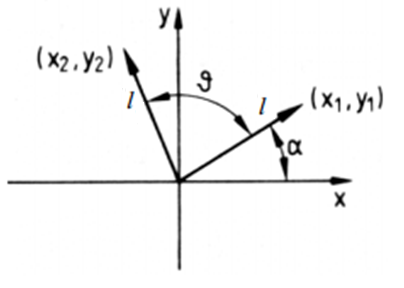 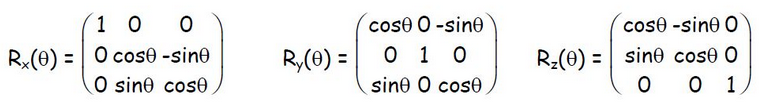 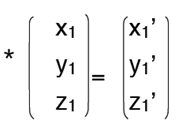 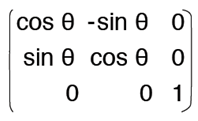 111
Improper Rotation (Sn)
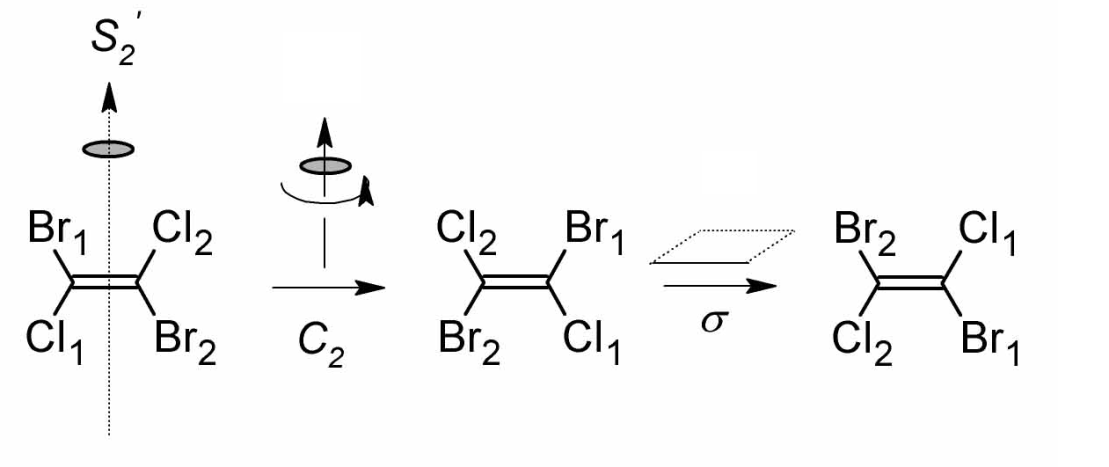 sh • Cn = Sn
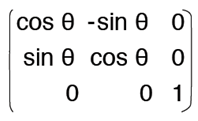 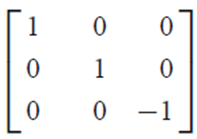 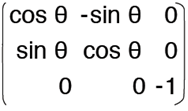 =
•
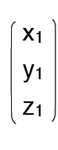 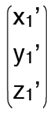 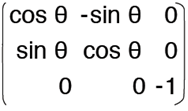 •
=
112
C2h Matrix Math
Symmetry Operations: E, C2(z), i, sh
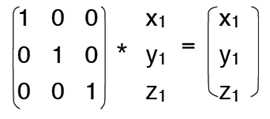 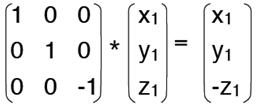 E
sh
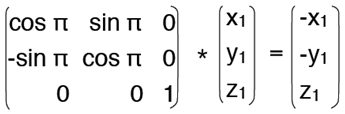 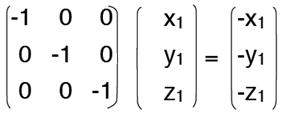 C2(z)
i
113
C3v Matrix Math
Symmetry Operations: E, C3, C32, sv’,v”,v’’’
y
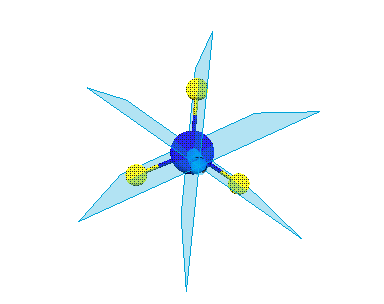 sv’
sv’’’
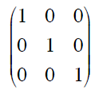 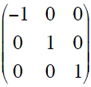 sv’
E
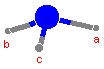 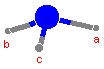 sv’’
x
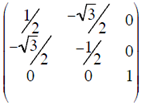 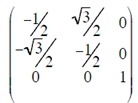 sv’’
C31
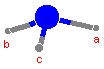 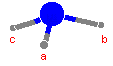 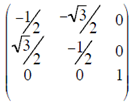 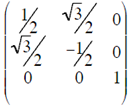 sv’’’
C32
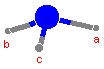 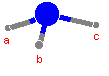 114
Summary
115
Review
VSEPR
Define Symmetry
Symmetry elements
Symmetry operations
Point groups
Assigning point groups
Matrix math
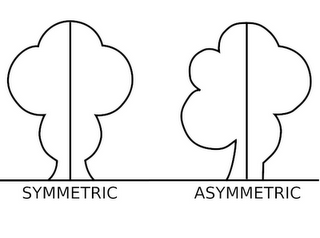 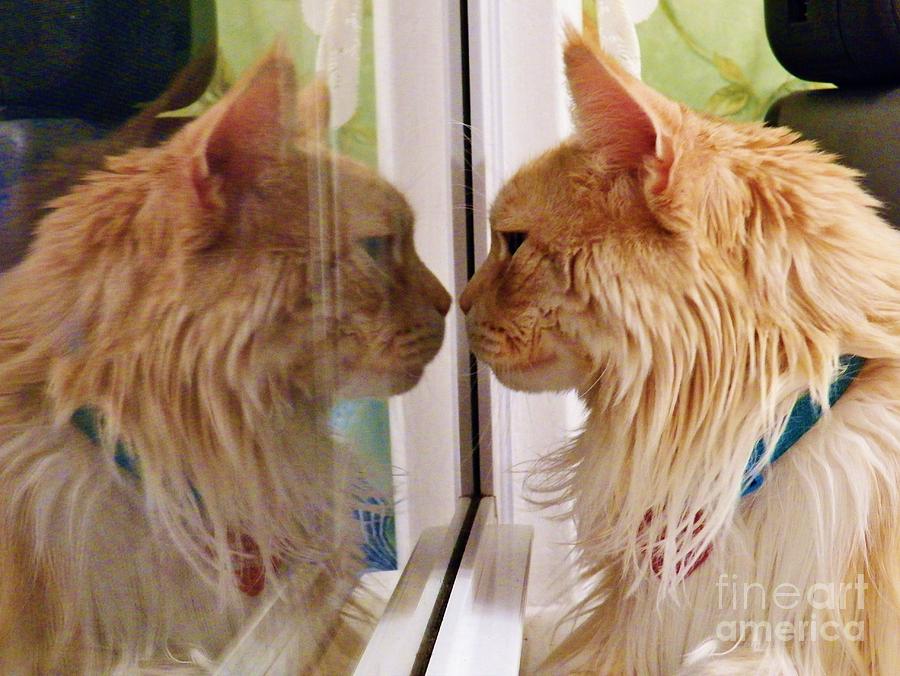 116